INTRODUCTION TO NORMAL LABOUR
COURSE OUTLINE- 3RD & 4TH MONTHS
NORMAL LABOUR:
PRELIMINARIES/ PREAMBLES:
Review of definitions
Causes associated with onset of labour
Clinical features- premonitory & true signs of labour
Analysis of labour stages
Episiotomy & perineal tears
Physiology of first stage
Admission of a mother in labour
Specific management of first stage of labour
Physiology & specific mgt of second stage of labour
Physiology & mgt of third stage of labour
4th stage of labour
NORMAL NEONATE:
APGAR scoring
Physiology of the normal neonate
First/initial examination
Daily/routine examination
Minor disorders of the neonate
NORMAL PUERPERIUM:
Physiology
Prime health messages
Daily/ six weeks examination
Minor disorders in puerperium
DEMONSTRATIONS:
PREPARATION-Delivery trolley
APGAR SCORING
FIRST EXAMINATION OF A NEONATE
DAILY & SIX WEEKS EXAMINATION OF THE POSTNATAL MOTHER
BROAD OBJECTIVE
	By the end of this session(s), the KRCHN student will be able to correctly diagnose and manage a mother in labour, normal puerperium and manage a normal neonate with an aim of ensuring safe motherhood, to promote safe labour and delivery.
SPECIFIC OBJECTIVES
At the end of these sessions, the KRCHN students will be able to:
Define and describe the process of labour
Describe the factors influencing labour
Describe physiology of 1st stage of labour
Explain the management of a mother in 1st stage of labour
Describe the physiology and management of 2nd stage of labour
Describe the physiology and management of 3rd stage of labour
Keep accurate records of labour
Manage normal puerperium
Manage a normal newborn
DEFINITION
INTRODUCTION
LABOUR is described as the process whereby the foetus, placenta and membranes are expelled through the birth canal after 28 weeks of gestation. Labour, can be either normal or abnormal.
Labour is a physiological process, characterized by rhythmic regular uterine contractions increasing in frequency and intensity, accompanied by progressive cervical effacement and dilatation, and descent of the presenting part. Labour may be spontaneous or induced.
Definition of Normal Labour 
Normal labour is a physiological process, which commences spontaneously at term (after 37 completed weeks of gestation) with rhythmic regular uterine contractions of increasing intensity and frequency, accompanied by progressive cervical effacement and dilatation, and descent of the presenting part (cephalic), resulting in expulsion of a healthy foetus, a complete placenta and membranes and a healthy mother
Normal labour has several important characteristics. These are:
Duration - completed within 18 hours (from 1st stage to 4th stage)
Occurs at term between 38 and 40 weeks of gestation
Is spontaneous, i.e. not induced
The foetus presents by the vertex
Has no complications to either mother or baby
The newborn child requires minimal or no resuscitation at birth
Changes during the last few weeks of pregnancy
The physiological transition from being a pregnant woman to becoming a mother means an enormous change for each woman, both physically & psychologically
During the last few wks of pregnancy, a number of physical & psychological changes occur:
Mood swings are common and a surge of energy may be experienced	
2-3 wks prior to onset of labour, the lower uterine segment expands and allows the foetal head to sink lower and it may engage in the pelvis, especially in 1st time mothers. When this happens, the fundus of the uterus descends & there is more room for the lungs, breathing is easier & the heart and stomach can function more easily. The woman may experience relief known as lightening
Walking may become more difficult for some women at the end of pregnancy because the symphysis pubis is more mobile and relaxation  of the sacroiliac joints may give rise to backache
Relief of  pressure at the fundus results in an increase in pressure within the pelvis, which may be accounted for by the presence of foetal head causing venous congestion of the whole pelvis. Vaginal secretions may also increase at this time
Onset of spontaneous physiological labour
A midwife should ensure women have sufficient information to assist them to recognize the onset of true labour. A pregnant woman would be best placed to diagnose the onset of labour herself.
Some young women, especially the primigravidae (those pregnant for the first time), may fail to recognize true labour. It is important that you help them differentiate between false and true labour signs. The contractions of true labour are regular and intense. In false labour, the contractions are sporadic. False contractions occur during the last weeks of pregnancy.
SIGNS & SYMPTOMS OF LABOUR
Contractions of the uterus, which are increasingly strong, painful and regular
The cervix is taken up into the lower uterine segment causing dilatation of the cervix
There is a mucoid blood stained discharge, which is called show
Sometimes there is rupture of membranes with drainage of liquor amnii (amniotic fluid)
Spurious labour
Many women experience contractions prior to onset of labour which may be painful and may even be regular for some time, causing the woman to think that labour has started
The two features of true labour that are absent in spurious labour are effacement and dilatation of the cervix
Reassurance should be given to the woman
DIFFERENCES BETWEEN TRUE & FALSE LABOUR
FACTORS INFLUENCING THE ONSET OF LABOUR
There are many theoretical explanations as to why labour starts. It appears to be as a result of a combination of factors.
Medical researchers describe hormonal and mechanical factors as the chief factors which influence onset of labour.
Hormonal factors
Mechanical factors
Other factors
Hormonal Factors influencing the onset of spontaneous labour
They include:
Oxytocin
Progesterone
prostaglandins
It is believed that close to term progesterone levels in the body fall, while at the same time levels of oestrogen (which is responsible for sensitizing the uterine muscles) rise. The fall in progesterone levels is important because it has effect on muscle contractions. The rise in oestrogen levels meanwhile triggers the release of oxytocin, from the posterior pituitary gland, which causes uterine contractions.
The foetal hypothalamus is believed to produce releasing factors, which stimulate the anterior pituitary gland to produce adrenocorticotrophic hormone (ACTH). ACTH stimulates the foetal adrenal glands to secrete cortisol, which causes relative levels of placental hormones to rise. These cause further uterine contractions.
PROSTAGLANDINS
This hormone is released from maternal placenta and myometrium in large amounts at term
It is believed to be a major factor in initiation of labour
MECHANICAL FACTORS
1.Increased contractility of the uterus
As the pregnancy advances there is an increase in contractibility of the uterus which becomes more susceptible to stimulation as term approaches
2.Pressure of the presenting part
It is thought to stimulate nerve endings in the cervix resulting in initiation of labour
3.Over distention/overstretching of the uterus
It is thought to increase contractility
This explains why patients with certain conditions tend to go into premature labour eg. Polyhydramnious and multiple pregnancy

Other factors
that have been associated with onset of labour:-hyperpyrexia, cyanosis, emotional upset
PRE-LABOUR OR PREMONITORY SIGNS OF LABOUR
Synonym: warning signs indicating the onset of labour
This is the period two to three weeks prior to the onset of labour when a number of changes take place;
1)Lightening
Two to three weeks before labour, the lower uterine segment expands allowing the foetal head to sink deep. The descent of the head and the body of the baby gives space to the lungs, heart and stomach, which enables these organs to function easily.
The symphysis pubis widens and the pelvic floor softens and becomes more relaxed, allowing further descent of the uterus into the pelvis
Factors that bring about lightening
The symphisis pubis widens
The softened pelvic floor relaxes
The lower uterine segment stretches and foetus sinks further down in the uterus
2)Frequency of Micturition
The descent of the foetal head increases pressure within the pelvis. This limits the capacity of the bladder, which can cause irritation. The laxity of the pelvic floor muscles gives rise to poor sphincter control causing a degree of stress incontinence. This pressure results in the congestion of circulation to the lower limbs. Additionally the relaxation of the pelvic joint may give rise to backache
Weight Loss – A slight decrease in weight occurs around 1-2 days before onset of labor due to decreased water retention as a result of decreased progesterone 
Increased Activity Level-    Increased secretion of adrenaline in preparation for much work ahead = labor.-    Should be reserved for labor
Increased Braxton Hick’s Contraction-    B-H is irregular painless practice contractions, which may appear even on 6th month.-    It may reach an uncomfortable level.-    May be confused with labor.-    Will not dilate cervix but ripen it.
Ripening of Cervix-    Cervix becomes butter-soft and may dilate 1-2 cm.
Backache due to fetal descent.
8.   Diarrhea as a result of increased nerve enervation due to descent.
9.   Bloody Show - 1st sign.-    Pink-tinged mucus vaginal discharge.
STAGES OF LABOUR
Labour is divided into four stages, although in real practice, the process is a continuous one and change from one stage to the other may not be clearly obvious. 
The four stages of labour are known as First stage, Second stage, Third stage and Fourth stage
1st Stage: from onset of labour to full dilatation of the cervix. This is the stage of dilation of the cervical os (upto 10cm) 
2nd Stage: from full cervical dilatation to expulsion of the foetus. Begins when the cervix is fully dilated until when the baby is born
3rd Stage: The stage of separation and expulsion of the placenta and foetal membranes
	
It begins after the birth of the baby until the placenta and membrane are expelled
4th Stage: This is the period of observation after the 3rd stage if labour
	This stage is described inorder to stress the importance of close observations for the 1st 2-4 hours after the 3rd stage because of the risk of P.P.H
OUTCOME OF LABOUR
The outcome of labour depends on various factors, which include:-

The Passage(Birth canal)
Size of the pelvis(diameters of the inlet, cavity and outlet)
Type of pelvis
Stretching/yielding of cervix and vaginal canal and pelvic floor
The passenger(Mainly the foetus, placenta and foetal membranes)

Foetal head (size and presence of mould)
Foetal attitude (Flexion or extension of the head)
Foetal lie
Foetal presentation
Foetal position
The powers(primary and secondary powers)
Primary powers-the contractions and 

retractions of the uterine muscle fibres
Are in force mainly in the 1st stage of labour
Secondary powers-the contractions of the abdominal muscles and the diaphragm
General health of the mother
Physical preparation for child birth
Previous childbirth experience
Emotional integrity of the woman
FIRST STAGE OF LABOUR
This is known as the stage of cervical dilatation. This stage begins when regular, painful uterine contractions start and is detected clinically by the thinning and effacement of the cervix, followed by its dilatation. The normally thick cervix becomes thinned out and stretched over the presenting part. The first stage is completed when the cervix is fully dilated and the presenting part starts being expelled. 
This stage has two phases; 
 latent phase
active phase
Latent phase- slow period of cervical dilatation from 0-4cms
and also it is the period of gradual shortening of the cervix.
Active phase-faster period of cervical dilatation from 4-10cms or full cervical dilatation.
PHYSIOLOGY OF THE 1ST STAGE OF LABOUR
OBJECTIVE


To early diagnose & treat/ act to any abnormal findings in the course of care
DURATION:
Length of labour varies widely & is influenced by the
 parity, birth interval, psychological state, presentation & position of the foetus
A greater part of labour is taken up by first stage. Active phase is completed within 6-12 hrs. duration of latent phase of labour should not be longer than 8hrs
During active phase, it is expected that a multiparous ought to dilate at a tempo of 1.5cm per hr & a primigravida at a tempo of 1cm per hr
UTERINE ACTION
i) FUNDAL DOMINANCE:
During a contraction the uterus feels hard to touch. At 

the beginning of the process, contractions are painless and involuntary, and are controlled by the nervous system under the influence of endocrine hormones.
The contraction starts at the upper part of fundus, spreading across, and by the time they reach the lower fundus, they last longer and are very intense. The peak of the contraction is reached simultaneously over the whole uterus and fades from all parts together. This pattern allows the cervix to dilate and the contracting fundus to expel the foetus.
ii) POLARITY
Polarity describes the neuromuscular harmony between the two poles or segments of the uterus 

throughout labour. The upper pole contracts strongly and retracts to expel the foetus. The lower pole contracts slightly and dilates to allow expulsion of the foetus to take place
iii) CONTRACTION & RETRACTION
Uterine muscle has a unique property. Durring labour, the contraction does not pass off entirely, but the 

muscle fibres retain some of  the shortening of contraction instead of becoming completelty relaxed. This is called retraction.
It assists in progressive expulsion of the fetus; the upper segment of the uterus becomes gradually shorter & thicker & its cavity diminishes
UTERINE CONTRACTION
The contractions of the uterus are coordinated by two pacemakers in the region of the cornua. These are located where the fallopian tubes join the uterine body. The muscle contractions start at the top corner of the uterus, spread to the fundus, and then downward. During normal pregnancy, the uterus contracts intermittently but the contractions are not strong enough to overcome the resistance of a normal cervix and do not lead to its dilation. 
The contractions of pregnancy become more frequent towards full term and get more painful and noticeable.
When talking about contractions, you as a midwife are concerned with three factors, namely the strength, the duration and the frequency of the contraction.

When you talk of the strength of a contraction, you identify it as one of three categories: Mild, moderate & severe. The strength of a contraction is measured according to the time it has taken.
Thus, a contraction which takes <20 seconds is said to be mild, one that takes 20 to 40 seconds is said to be moderate or fairly strong and one that lasts for 40 to 60 seconds is said to be strong or severe contraction.
The duration refers to the time taken by a contraction, for example a mild contraction lasts for 10 to 20 seconds. 
Frequency, on the other hand refers to the number of intervals between one contraction and the next. If a mother has three contractions in every 10 minutes, the frequency is written as 3:10
FURTHER DESCRIPTION OF TERMS
Contraction:-The uterine muscles contract repeatedly, becoming progressively shorter and thicker.
Retraction:-A unique property of uterine muscle fibre
it means the contraction does not pass over entirely;
the muscle fibre does not return to its original length;
it retains some of the contraction, thus becoming progressively shorter and thicker
this progressively reduces the capacity of the uterine cavity
NB: The muscle fibre of the upper segment mainly contracts and retracts-relaxes slightly
Relaxation:-relaxation of the muscle fibres of the lower segment results in progressive thinning and lengthening of this segment and subsequent dilation of the cervical os
When these processes are normal, the result is good outcome of labour in that:-
Contraction and retraction provide sufficient force to expel the foetus without overtiring the uterus
Relaxation-Ensures an adequate oxygen supply to the foetus since during a contraction the blood supply is diminished as the placenta is squeezed
iv) FORMATION OF THE UPPER & LOWER UTERINE SEGMENTS
By the end of pregnancy, the uterus is divided into two anatomically distinct segments, known as the upper and the lower uterine segments. The upper uterine segment is a thick muscular, contractile area from where the contractions begin. The longitudinal fibres retract, pulling on the lower segment and causing it to stretch, pushing the head down.
The lower uterine segment is thinner and develops from the isthmus of the uterus about eight to ten centimeters in length and is prepared for distension and/or dilatation. The lower segment stretches when being pulled by the longitudinal fibres. The force applied by the descending head or breech also aids the stretching.
v) THE RETRACTION RING
A retraction ring which is an imaginary ridge, forms between the upper and the lower uterine segment. It is present in every labour and is perfectly normal as long as it is not marked enough to be visible above the symphysis pubis
vi) CERVICAL EFFACEMENT
‘Effacement’ refers to the inclusion of the cervical canal into the lower uterine segment. 
This process takes place from above downward; i.e. the muscle fibres sarrounding the internal os are drawn upwards by the retracted upper segment and the cervix merges into the lower uterine segment
The cervical canal widens at the level of the internal os whereas the condition of the external os remains unchanged
Effacement may occur late in pregnancy, or it may not take place until labour begins
Cervical canal before effacement
Partial effacement
Effacement almost complete
Effacement fully complete
vii) CERVICAL DILATATION
Dilatation of the cervix is the process of enlargement of the os uteri from a tightly closed aperture to an opening large enough to permit passage of the fetal head
Cervical dilatation is measured in cms & full dilatation at term is 10 cm
Cervical dilatation occurs as a result of uterine action & the counterpressure aapplied by either the intact bag of membranes or the presenting part, or both.
A well flexed fetal head closely applied to the cervix causes the uterine fundus to respond by contraction & retraction
viii) SHOW
Throughout pregnancy the cervical canal is sealed by a plug of mucus known as an operculum. Together with the intact membranes this prevents organisms ascending into the uterine cavity.
When labour starts, the internal Os is pulled away from the foetal membranes and the canal is opened up. This releases the mucous plug which oozes out of the vagina mixed with a little blood. This is called the 'show'.
MECHANICAL FACTORS
FORMATION OF THE FOREWATERS:
As the lower uterine segment forms & stretches, the chorion becomes detached from it & the increased intrauterine pressure causes this loosened part of the sac of fluid to bulge downwards into the internal os to the depth of 6-12 mm.
 the well flexed head fits snugly into the cervix & cuts off the fluid infront of the head(forewaters) from that which surrounds the body(hindwaters)
GENERAL FLUID PRESSURE
While the membranes remain intact, the pressure of the uterine contractions is exerted on the fluid & as fluid is not compressible, the pressure is equalized 

throughout the uterus & over the foetal body. This is known as general fluid pressure
When the membranes rupture & a quantity of fluid emerges, the placenta is compressed between the uterine wall & the foetus during contractions & the oxygen supply to the foetus is thereby diminished. Preserving the integrity of the membranes thereby optimizes the oxygen supply to the foetus & helps prevent intrauterine infection
RUPTURE OF THE MEMBRANES


The optimum physiological time for the membranes to rupture spontaneously is at the end of the first stage of labour after the cervix becomes fully dilated & no longer supports the bag of forewaters
Occasionally, the membranes do not rupture even in the second stage & appear at the vulva as a bulging sac covering the foetal head as it is born. This is known as the ‘caul’
FOETAL AXIS PRESSURE


During each contraction, the uterus rises forward & the force of the fundal contraction is transmitted to the upper pole of the foetus, down the long axis of the foetus & applied by the presenting part to the cervix. This is known as ‘foetal axis pressure’ & becomes more significant after rupture of the membranes & during second stage of labour
MATERNAL PHYSIOLOGICAL CHANGES
CARDIOVASCULAR CHANGES
During each contraction, about 400ml of blood is emptied from the uterus into the maternal vascular system. This increases cardiac output by 10-15% during first stage of labour & 30-40% during second stage of labour
BP rises & pulse rate increases. Bp should be assessed between contractions
RESPIRATORY CHANGES
There is increased respiratory rate due to increased physical activity & increased oxygen consumption
GIT
Gastric motility & absorption of solid foods are reduced. Gastric emptying time is prolonged & gastric volume remains over 25ml regardless of the time the last meal wwas taken
Acidity of gastric contents increases. Nausea & belching usually occurs as a reflex response to full cervical dilatation
Initial meeting with the midwife & care in labour
BETTER  BIRTH INITIATIVES(BBI)
BBI is a focused set of standards that aim to improve the quality & the humanity of obstetric care. The standards are based on the best available evidence & can be implemented using existing resources
Principles of BBI
Humanity-treat women with respect
Benefit-care that is based on the best available evidence
Commitment-health professionals are committed to improving care
Action-effective strategies to change current practice
Specific Management of Normal Labour in the Admission Room
The proper management of labour is essential, if you are to avoid problems or to detect them early when they occur. The patient will come to you believing she is in labour. You should be able to assess and decide whether she is in labour or not. The patient may be in early labour, but often she might arrive in the late second or even third stage.
If you are sure she is not in labour send her home to wait. If she is in labour, keep her in the ward and continue monitoring her progress.
Note: No labour should be assumed normal until the fourth stage has successfully concluded
ADMISSION
Activities to be carried out on admission;
History Taking
A detailed personal history should have been taken during pre-natal care. However, if this has not been done, this is a good time to get it recorded. Make sure the names are correctly spelled because this can eventually result in problems when registering the baby.
Review the last date of menstruation to calculate the expected date of delivery. 
Check her age, parity and contraceptive history. Assuming that a detailed personal history had been taken during pre-natal care, you should now take information about the following:
Any presence of show
Presence or absence of contractions
Onset of contractions and their characteristics
Activity of the foetus
Rupture of the membranes
Any treatment given
Food taken in the last four hours
Head to Toe Physical Examination
start by explaining to the mother that you want to examine her. The health care provider should appreciate the psychological aspect of a woman in labour, respect her feelings and the need for company or privacy. They should support the woman and her partner or family during labour, birth and the immediate postpartum period
How to Examine the Mother Systematically
When examining her, check on her general condition. Check if she is exhausted, anaemic, in great pain, dehydrated, or with generalized oedema. You should also check her height. This will enable you to exclude any risk factors.
You should also take her vital measurements including her blood pressure, pulse, temperature, and respiratory rate
Conduct an abdominal examination checking for:
Height of fundus
Over-distension of the abdomen, scars or other abnormality
Over-distension of bladder
Possible presence of twins or multiple pregnancy
Contractions - frequency, length, type and strength
Lie of foetus - this is the relation of the long axis of the foetus to the long axis of the uterus (it can be longitudinal, oblique or transverse)
Rate and rhythm of the foetal heart
Vaginal Examination in Labour
This is an important examination as it can give you a lot of information, which you might not get from an abdominal examination. On the other hand, if you do it often it is uncomfortable for the woman and you might introduce an infection into the uterine cavity, especially if the membranes have ruptured.
note: Do not do a vaginal examination if the mother has an ante-partumhaemorrhage, because if there is placenta praevia, severe haemorrhage will occur.
Indications for a VE
These are to;
Make a positive identification of presentation
Determine whether head is engaged incase of doubt
Ascertain whether the forewaters have ruptured or to rupture them artificially
Exclude cord prolapse after rupture of the forewaters especially if there is an ill-fitting presenting part or the foetal heart rate changes
Assess progress or delay in labour
Confirm full cervical dilatation
Confirm the axis of the foetus& presentation of the second twin in multiple pregnancy
Method/Procedure
VE during labour is an aseptic procedure
Explain procedure to the patient & give her an opportunity to ask questions. Observe patient’s privacy & avoid unnecessary exposure
Arrange your vaginal examination pack with cheatle forceps and pour solution.
Scrub your hands for at least five minutes.
Glove yourself methodically to prevent contamination.
Explain the semi-lithotomy position that should be maintained during the examination to the mother.
Swab the vulva and drop the swab methodically 
Ask the mother to breathe in and out while you perform digital examination.
With the right hand, gently insert the fingers obliquely inside the vagina with the thumb, facing the symphysis pubis.
Your left hand should be on the mother’s abdomen.
The fingers to be introduced are held on a higher level than the vaginal orifice during insertion to avoid contact with the anus. Fingers should not be withdrawn until the required information has been obtained.
The fingers are directed along the anterior wall of the vagina. The wall should feel soft and dilatable while the vagina should be warm and moist.
The fingers are then directed upwards to the position of the cervical Os.
At times the Os is not felt readily, the fingers should then be directed backwards and upwards
findings
Observe the labia for any sign of varicosities, oedema or vulval warts or sores
Note whether perineum is scarred from a previous tear or episiotomy
Note any discharge or bleeding from the vaginal orifice
If membranes have ruptured, colour & oduor of any amniotic fluid or discharge are noted
THE CERVIX
Is it bruised or oedematous?
Is it firm or soft?
Is it taken up, that is effaced?
How much is the Os dilated?
THE MEMBRANES
After deciding the state of the cervical Os, check for presence of membranes. Note the following:
Are they ruptured or intact?
If intact are they bulging?
THE CORD
Is it presenting or prolapsed?
If prolapsed is it pulsating?
THE PRESENTING PART
Next, determine the level of the presenting part. The station or level of the presenting part is the level to which the presenting part has descended in the pelvis. The level of the presenting part is expressed in relation to the easily palpable ischial spines. state if it is above the brim, at the brim, in the cavity or at the outlet
POSITION
Observe the position of the presenting part.  This is the position of the foetal parts in relation to the parts of the pelvis. A point on the foetus, such as  the occiput in a vertex presentation, is usually  used as a reference point.
To get the position right, you have to palpate the sutures and fontanel to determine their position relative to the pelvis.
In a cephalic presentation, you will feel the hard head sutures and fontanel. Determine whether it is the anterior or posterior fontanel by its shape. If it is the posterior fontanel, then the position is occipito-anterior. If it is the anterior fontanel then the position is occipital-posterior
Illustration of baby in mothers womb showing normal presentation
MOULDING
check for moulding or caput succedaneum
Moulding is when the diameters of the foetal skull are reduced in size. During labour the bones of the foetal skull tend to overlap at the sutures so that the head can easily pass through the birth canal
Moulding  is judged by feeling the amount of overlapping of the skull bones. The parietal bone overrides the occipital bone & the anterior parietal bone overrides the posterior
During a vaginal examination this is how you should check for moulding:
In cephalic presentation, run the finger on the head feeling for the sutures
Judge the degree of moulding by feeling the amount of overlapping of skull bones
Check for caput succedaneum
The Discharge
Withdraw the fingers and check if there is:
Any vaginal discharge
Any smell
Any liquor or meconium staining
Any bleeding
The following steps should be taken as part of your investigation:
Take a urine sample for albumin and sugar
Check for acetone, especially if the patient is in prolonged labour
Take blood for haemoglobin and cross matching if the patient is anaemic or might need an operation
By this time you will have gathered enough information as to the stage of labour and whether the patient belongs to the ‘at risk’ category and needs referral or not.
CLEANLINESS AND COMFORT
Bowel preparation
If there has been no recent bowel action( depending on the woman’s normal bowel habits), or the rectum feels loaded on vaginal examination, the woman should be consulted and asked if she would like an enema or supporsitories. This is never done as a routine procedure
PMTCT DURING LABOUR
Prevention of mother to child transmission of HIV during labour and delivery
Goals of interventions:
Identify HIV-positive women
Provide adequate PMTCT coverage
Continuity of care of prophylactic and treatment antiretroviral regimens
Reduce maternal nevirapine resistance
 Initiate neonates born to HIV-positive mothers with antiretroviral prophylaxis immediately at birth
MEASURES TO BE TAKEN TO PREVENT HIV TRANSMISSION DURING LABOUR:
Use universal precautions for all patients. These include: protective gear, safe use and disposal of sharps, sterilization of equipment and safe disposal of contaminated materials 
Minimize vaginal examination by performing them only when necessary and recording all vaginal examinations performed
Use of the partograph: Proper and consistent use of the partograph in the monitoring progress of labour will improve the management and reduce the risk of prolonged labour in all women. 
Avoid artificial rupture of membranes unless necessary 
Avoid unnecessary trauma during delivery. 
Avoid invasive procedures, such as using scalp electrodes or scalp sampling 
Avoid routine episiotomy 
Minimize the use of forceps or vacuum extractors
Minimize risk of postpartum haemorrhage through: 
Active management of the third stage of labour 
Carefully remove all products of conception 
Carefully repair genital tract lacerations and tears 
Use safe blood transfusion practices 
Minimize use of blood transfusions 
Use only blood screened for HIV , Syphilis, malaria ,hepatitis B and C 
Elective C/S. Caesarean section performed before the onset of labour or membrane rupture has been associated with reduced MTCT.
HIV TESTING DURING LABOUR 
A woman of unknown HIV status at labour should be offered HIV testing and counseling. ARV prophylaxis, when initiated during labour for the woman and just after birth for the infant, can reduce MTCT by as much as 50%
PERINEAL SHAVE
Not a routine procedure as research has shown that perineal shaving is unnecessary and does not improve infection rates
Bath or shower
For women in normal labour, a warm bath( or birthing pool) can be an effective form of pain relief that allows increased mobility with no increased incidence of adverse outcome for the mother or baby
Clothing
The woman should be given a clean, loose gown to wear or one that she feels comfortable in
RECORDS
The midwife’s record of labour is a legal document and must be kept meticulously. The records may be examined by any court for up to 25 years, they may go b4 the nursing council professional conduct or health committee and may be examined
Half hourly- maternal pulse, contractions for length, strength and frequency, FHR
Every 1 1/2 - 2 hours check bladder
Every 4 hours – B/P. Temperature, abdominal examination for descent,V.E, urine test acetone, albumin
THE PARTOGRAPH
partograph
(See Partograph symbols)
Definition of partograph
A tool developed by the World Health Organization (WHO) to monitor, document and manage labour. It gives a complete picture of maternal and fetal well-being and labour progress at a glance. It also provides guidelines on when labour is no longer normal.
The partograph is a graphic presentation, which outlines the progress of a woman in active labour including the foetal and maternal condition.
Conditions for starting a Partograph
A Partograph chart must only be started when a woman is in active phase of labour (from 4 cms)
Points to remember
The latent phase is from 0-4cm dilatation & is accompanied by gradual shortening of cervix. It should normally not last longer than 8 hrs.
The active phase is from 4-10cms & dilatation should be at the rate of at least 1cm/hr in a primigravida.
When labour progresses well, the dilatation should not move to the right of the alert line.
When admission to hospital takes place in the active phase, the cervical dilatation is immediately plotted in the alert line
When labour goes from latent to active phase plotting of the dilatation is immediately transferred from the latent phase to the alert line.
Plotting the partograph helps alert the provider to problems and needed action in time for a prompt life-saving intervention to occur.
a) The progress of labour with time
	-cervical dilatation
	- Descent of fetal head
Descent: abdominal palpation of fifths of head felt above the pelvic brim
Uterine contraction
	- Frequency per 10 min
	- Duration /shown by different shading
OBSERVATIONS CHARTED ON THE PARTOGRAPH
b) The fetal condition
	- Fetal heart rate & rhythm
	- Membranes & liquor (whether ruptured or intact)
	- Moulding of the fetal skull
c) The maternal condition
	- Pulse, B/P temperature
	- Drug and IV fluids given
	- Urine /volume, protein, acetone/
	- Oxytocin regimen
Specific Management of First Stage of Labour cntd’
Admit the patient to the waiting room, reassure her and introduce her to other patients
Reassure her and explain what is being done at every stage
Give her an enema only if she is in early labour (this will reduce the risk of faecal soiling and infection at delivery)
The patient may have a warm bath and change into a clean hospital gown
communication
The culmination of pregnancy is an event with great psychological, social & emotional meaning for the mother and her family. The woman may experience stress and physical pain. The MW should display tact and sensitivity, respect the needs of the individual and provide an environment within which each woman will deliver with dignity
environment
It is important that the woman is welcomed and made to feel at ease and that the mw spends time actively listening as the woman recounts the details of the onset of labour
She should be nursed in a clean environment
Emotional support
The MW has a traditional role to fulfil. i.e. being ‘with woman’ by monitoring the progress of labour and assessing the physical state of mother and foetus
Emotional support is provided by imparting confidence, expressing caring, dependability and being an advocate for the child bearing woman
Companionship in labour
Research has shown that continous one to one support of a woman during labour creates a strong feeling of security & satisfaction & is associated with a reduction in the length of labour, fewer perinatal complications and a reduced incidence of oxytocin augmentation
Admission to hospital is always a traumatic experience & the company of a supportive companion can help reduce the anxiety. Sometimes, the mw may double as the companion since not all women are glad to have a husband or companion present
Management of First Stage of Labour ctnd…
Encourage her to walk about and empty her bladder frequently
Give her plenty of fluids with sugar or glucose as she has to work hard and needs the energy
Do not allow any solid foods as the stomach takes a long time to empty in labour
Check the following regularly:
Check the foetal heart rate half hourly or more often if you suspect foetal distress
Check uterine contractions ½ hourly (strength, type, frequency and duration) as well as maternal pulse, BP and temperature
Check the urine output and check for albumin and acetone if indicated every two hours
Every four hours check the level of the presenting part and the degree of dilatation of the cervix
Constantly check the woman's reaction to labour and be aware of her needs, especially for pain relief. You can repeat pethidine 50 mg IM if cervical dilatation is still 5 cm or less. Do not give more pethidine if delivery is imminent as it depresses the baby's respiration
Towards the end of the first stage, she can rest on her side, or in any position she finds comfortable, for example, squatting
Discourage pushing or bearing down before the cervix is fully dilated. Early pushing only exhausts the woman and will cause oedema of the cervix and interfere with normal cervical dilatation
If the bladder is full and she cannot empty it on her own, catheterize her using aseptic technique
When the membranes rupture, usually at the end of the first stage, check the colour of the liquor for meconium staining, the foetal heart rate and do a vaginal examination to exclude prolapse of the foetal umbilical cord
The descent of the presenting part can be noted by abdominal palpation or vaginal examination
After conducting a thorough examination of the mother and recording your observations in the partogram, there are a number of things you can do to make her feel comfortable during her labour i.e.. allow her to change position and move around, use back massage, have a chosen companion with her during labour, allow her to take fluids as required and return the placenta to parents if so desired and directed by the culture. 
However do not forget to check on the foetus especially if you suspect foetal distress.
Control of pain may be achieved by: 
Change of position/ moving around, 
Touch and back massage from a companion or the MW 
Breathing techniques e.g. breathing in/out through an open mouth 
Verbal coaching and relaxation to help draw her attention away from labour pain (diversional mthds of pain mgt)
Warm bath or shower 
Use of pharmacological agents e.g. tramadol 100mg IM or slow IV 6-8 hourly, pethidine 50-100 mg IM or IV slowly 6-8 hourly, inhalational nitrous oxide combined with 50% oxygen (Entonox) or epidural analgesia where available, however, exercise much caution when using pharmacological agents for pain relief in labour becoz of the risk of foetal distress
Examples of Positions during Labour
ARTIFICIAL RUPTURE OF THE MEMBRANES
Also referred to as amniotomy & is abbreviated as ARM (acronym)
DEFINITION
It is a procedure aimed at tearing the fetal membranes resulting in drainage of liquor amnii
NOTE: the procedure is contraindicated in all HIV positive clients becoz of the risk of increased transmission of the virus to the fetus
INDICATIONS:
To induce labour. Only recommended after ensuring that the cervix is ready for labour but contractions fail to start spontaneously as in a case of prolonged pregnancy
To augment (accelerate) labour. Contractions are weak in the active phase. Engagement must have occurred
Presence of caul. Failure for spontaneous rupture of membranes to occur in early 2nd stage
To visualize the colour of liquor especially if fetal compromise is suspected
To allow application of fetal scalp electrode hence continous fetal heart rate monitoring
PREPARATION
MOTHER (CLIENT)
Explain the procedure briefly & obtain an informed verbal consent
Instruct her to empty her urinary bladder and remove inner wear if not in labour
Instruct her to lie on the couch in lateral position
EQUIPMENT
This is a sterile procedure
Have a sterile vaginal examination pack
Add a sterile pair of an amniohook/ amniotic hook
A sanitary towel
ENVIRONMENT
For any sterile exaam
SELF (MIDWIFE)
Initially, handwashing, later surgical handscrubbing and wear gloves correctly
PROCEDURE
While the client is in supine position, perform an abdominal examination to assess soecifically;-
Presentation & engagement- whether it has occurred. If not don’t do ARM
Auscultate the fetal heart sounds
Thereafter perform a VE & assess the following:
State of the cervix & its application to the presenting part
The presentation and descent
Establish the state of membranes & shape of the forewaters
Assess for cord presentation, if present, abandon the procedure
If all factors are favourable, pick the amniohook with the left hand and insert it into the vagina while still closed
Open it near the membranes & guide the hook with the 2 fingers in the vagina to pierce the membranes
Observe some fluid come out- note the coluor
Confirm the presentation, position and application of the presenting part to the cervix. If poor, ask the mother to bear down (push) during a contraction in order to improve it hence prevent the hindwaters from running out quickly
Make her comfortable
Instruct her to wear a sanitary towel & change as soon as it gets soiled
Record the findings in terms of:-
Indication for ARM
Time and date carried out
State of liquor
State of cervix, dilatation, its application
Presentation, position and descent
Fetal heart sounds after the procedure
COMPLICATIONS OF ARM
Cord prolapse. Due to undiagnosed malpresentation or if the head had not yet fully engaged
Intrapartum haemorrhage. Premature separation of the placenta, following fast drainage of hindwaters
Fetal hypoxia. Due to severe compression of the placenta during each contraction
Intra-uterine infection. From digital or contaminated instruments due to failure to strictly observe aseptic technique
ASSIGNMENT:
Read & make notes on pain management  in labour
REFERENCE:
MYLES TEXTBOOK FOR MIDWIVES, AFRICAN EDITION PG.485-500
COMPLICATIONS OF 1ST STAGE OF LABOUR
Prolonged labour
Obstructed labour
Fatal hypoxia/ distress
Maternal distress
Cord presentation/ prolapse
Uterine rupture
Sudden intra-uterine fetal death
Intrapartum haemorrhage
Pre-eclampsia/ eclampsia
THE TRANSITION & SECOND STAGE OF LABOUR
Definition of 2nd stage
This is the stage that begins with full dilatation of the cervix (10 cm) & ends with expulsion of the foetus.
It is the stage of descent and expulsion of the baby. 
The contractions become stronger, lasting 40 to 60 seconds, with a one minute recovery interval.
DURATION
It normally lasts from 1 to 2 hours on average in primigravida, and half an hour in multipara (but can be as litle as 5 minutes). If this stage goes beyond two hours it is considered abnormal.
DEFINITION OF THE TRANSITION PERIOD
The period between full cervical dilatation and the time when active maternal pushing efforts begin
It is considered as part of the last phase of the active 1st stage of labour.
It’s characterized by maternal restlessness, discomfort, desire for pain relief, a sense that the process is never ending and demand to the attendants to end the whole process
PHYSIOLOGY OF SECOND STAGE
OBJECTIVES OF LEARNING
To be ready to conduct the delivery on time
To conserve maternal energy which is only needed during the perineal phase
To prevent occurrence of intracranial injury thru’ accurate timing of 2nd stage + early intervention thru’ proper control of the head during delivery
Prevent/ minimize the soft tissue trauma
SPECIFIC CHANGES
CONTRACTIONS: strengthen, become more frequent and expulsive in nature. Strengthening results after the membranes rupture becoz;-
Fetal head is directly applied to the vaginal tissues
The uterus is closely applied to the fetus (uterus moulds around the fetus)
Finally the contractions intensify i.e. strengthen & become more frequent
Expulsive nature occurs as descent continues, whereby pressure from the presenting part stimulates nerve receptors in the pelvic floor leading to fergusion reflex
The mother then experiences a great urge to bear down
Initially, the reflex is controllable to some extent but later becomes compulsive (irresistible) during each contraction
Abdominal muscles and diaphragm become active:
Are also referred to as secondary powers/ maternal efforts
This is in response to the compulsive and expulsive uterine actions which come into action on order to reinforce the contractions which are already in place
Finally, the pelvic outlet and floor resistance is overcomed
Displacement of the pelvic floor
Also referred to as soft tissue displacement. Occurs as follows as the fetal head continues to descend.
Anteriorly; the bladder is pushed upwards into the abdomen to prevent its injury, while the urethra is stretched & thinned out, reducing its lumen. This makes catheterization difficult
Posteriorly; the rectum is compressed alongside the sacrla curve. Pressure of the advancing head eads to expulsion of the residual fecal matter
Laterally; levator ani mauscles are pushed sideways as they dilate and thin out. The perinela body is flattened, stretched and thinned to allow maximum opening of the vagina and the fetal head becomes visible
Expulsion of the fetus
The fetal head advances gradually as contractions continue, receds between contractions until crowning occurs.
Finally the head is born, followed by the shoulders and the body. The hind fluid drains out and second stage is completed
PRESUMPTIVE SIGNS OF 2ND STAGE OF LABOUR
Expulsive uterine contractions-the woman feels the urge to bear down as the contractions are expulsive in character
Rupture of the forewaters: may occur at any time during labour
Trickle of blood-from slight laceration of the cervix when fully dilated, laceration from vaginal mucosa caused by the advancing head
Anus dilatation/ gaping-due to pressure exerted by the head as it reaches the pelvic floor\woman feels the urge to open bowels as the head exerts pressure on the rectum
Anal cleft line: also called the ‘purple line’ appears as a pigmented mark in the cleft of the buttocks which creeps up the anal cleft as the labour progresses
Appearance of the rhomboid of michaelis: this is sometimes noted when a women is in position where her back is visible. Appears as dome shaped curve in the lower back, & is held to indicate the posterior displacement of the sacrum & coccyx as the fetal occiput moves into the maternal sacral curve
Gaping of vulva-more pronounced in primigravida than in a multigravida
Visible presenting part-visible the vagina. it is almost a positive sign except in excessive moulding and in breech presentation
Bulging of the perineum-a sign that delivery is about to occur
CONFIRMATORY EVIDECE OF THE 2ND STAGE OF LABOUR
Full cervical dilatation on vaginal examination
PHASES OF THE SECOND STAGE OF LABOUR
Two distinct phases:
The latent/ Passive phase
The active phase
The latent phase: the phase in which descent and rotation of the fetal head occurs.
In some women, the cervix may be fully dilated but the presenting part may not have fully descended & there4 pushing at this phase does not yield much, apart from exhasting & discouraging the mother
The active phase 
Also known as perineal phase or imminent 2nd stage
Delivery is expected to occur in the next 5-15 minutes.
is characterized by a compulsive urge to push once the head is fully visible
Specific features are:
Contractions are expulsive and compulsive
Secondary powers become active i.e. mother pushes with each contraction
Perineum bulges excessively becoz the presnting part is dererctly applied on the pelvic floor
Excessive gaping of the anus, vagina and vulva due to severe pressure on the pelvic floor
Presenting part is visible at the vulva
Positions for the 2nd stage of labour
The second stage begins when the cervix is fully dilated, the baby has moved deep into the pelvis, and the mother is ready to push. During the tiring second stage of labor, effectiveness of pushing can be aided with body positions such as kneeling, upright squatting, and being on all fours.
kneeling
On all fours
squatting
MECHANISM OF THE SECOND STAGE OF LABOUR
DEFINITION
The mechanism of labour refers to a series of movements the foetus has to make to pass through the birth canal.
COMMON PRINCIPLES
Descent takes place all through
Whichever part leads and 1st meets the resistance of the pelvic floor will rotate forwards until it comes under the symphysis pubis
Whatever emerges from the pelvis will pivot around the pubic bone
BASIC FACTORS
1) LIE
Lie means the relation of the long axis of the foetus to the long axis of the uterus. It may be longitudinal, oblique or transverse
In cephalic presentation, the lie is longitudinal
2) PRESENTATION
The presenting part of the foetus is that part which is in or over the pelvic brim. Its position is examined in relation to the cervix. It could be vertex, face, or a breech. 
The presentation is cephalic, and the presenting part is usually the posterior part of the anterior parietal bone.
3) POSITION
The position describes the relationship of a selected part of the foetus to the maternal pelvis. For example, in a vertex presentation the selected part is the occiput. With face presentation it is the chin, and with a breech presentation, it is the sacrum
The position in normal labour is right occipito-anterior (ROA) or LOA (left occipito-anterior)
4) ATTITUDE
the pelvis is a curved passage with different diameters at the inlet, mid-cavity and outlet . The foetus, therefore, has to adapt itself to the shape, size, and curve of the pelvis at different levels as it descends. Therefore, ATTITUDE IS ONE OF COMPLETE FLEXION
To be able to manage labour skillfully, you need to understand the natural movements made by the baby so that, when assisting in delivery, you can follow the movements rather than oppose them.
The factors, which influence the mechanism of labour, are known as the three 'Ps': power, passage, and passenger.
5) DENOMINATOR
Refers  to  the  part  of  presentation  that  indicates  the  position.   Or
Part  of  presentation,  used  when  referring  to  a  fetal  position.   
 **E.g ,  In  vertex  presentation,  denominator  is  the  occiput.
In normal labour ( cephalic presentation), denominator is the occiput
POWER
The stronger the contraction in a well prepared mother, the better the outcome of labour.
PASSAGE
The size, shape and resistance of the birth canal including the bony pelvis, cervix, vagina and pelvic floor may speed up or slow down the process of delivery. A gynaecoid pelvis and a fully dilated cervix speed up the process.
PASSENGER
This refers to the size, lie and presentation of the foetus, as well as the placenta and membranes. For the foetus, a vertex presentation makes labour shorter as the presenting part fits well on the cervical Os and stimulates the cervix to dilate faster
It is important to remember that descent occurs throughout. 
In order to present with the smallest diameter, the head must be well flexed on the neck with the chin touching the chest. As the leading part meets resistance of the pelvic floor, it rotates 1/8th forwards until it comes under the symphysis pubis.
The mechanism of labour in a cephalic vertex presentation includes the following steps (MAIN MOVEMENTS OF THE FOETUS):
Descent 
Flexion 
Internal rotation of the head
Extension of the head
Restitution 
Internal rotation of the shoulders
Lateral flexion of the body
ENGAGEMENT AND DESCENT OF THE HEAD
Engagement is the descent of the presenting diameter through the pelvic brim. The head usually engages late in pregnancy in the primigravida while in the multipara it does not engage till labour starts. The head enters the pelvic brim in oblique diameter with sub occipital frontal diameter (10 cm). With good uterine contraction, there is more flexion of the head.
The head engages with sub occipital bregmatic (9.5 cms) oblique diameter of the pelvis brim.
INTERNAL ROTATION OF THE HEAD
The head rotates 1/8th of a circle anteriorly, to lie under the symphysis pubis. Such a rotation is achieved by the action of the uterine muscle pushing downwards. The pointed vertex presents on the broad levator ani muscle. When the vertex reaches the perineum, the occiput turns from the posterior to the anterior position.
Anteriorly there is more room for further descent. When the occiput is below the symphysis pubis, crowning takes place.
Internal rotation of the foetus
BIRTH BY EXTENSION OF THE HEAD
Once the occiput has escaped from under the symphysis pubis, the head extends forward. The nape of the neck is pressed firmly against the pubic arch. This extension of the head causes the anterior part to stretch the perineum gradually. Further extension allows the sinciput, face and chin to sweep the perineum and the head is born by extension.
Extension is the result of action from two forces. The abdominal and thoracic muscles exert downward pressure. The pelvic floor and perineum resist this pressure and push the head forward and upward through the weak area, which is the vagina.
Sinciput and face delivered
RESTITUTION
The head turns 1/8 of the circle to the left, back to where it was before. This rotation takes place to undo the twist, which occurred during the previous internal rotation of the head. This 'undoing of the twist' is known as restitution.
INTERNAL ROTATION OF THE SHOULDERS
When the head is passing through the level of the ischial spines and the outlet in anterior posterior position, the shoulders enter in the oblique diameter of the pelvis and rotate forward 1/8 of a circle. The shoulders are now in the anterior posterior diameter of the outlet. The anterior shoulder escapes the symphysis pubis while the posterior shoulder sweeps the perineum.
EXTERNAL ROTATION OF THE HEAD
As the internal rotation of the shoulders takes place, the head, which has already been born, rotates 1/8 of a circle as in restitution. The head now lies in the lateral position.
External rotation of the head
LATERAL FLEXION OF THE BODY
Following these movements the body bends sideways to follow the curve of the birth canal. The anterior shoulder escapes under the symphysis pubis and the posterior shoulder sweeps the perineum. The body of the baby is born by lateral flexion.
To recap, the cardinal movements of labour in a vertex presentation are:
Engagement 
Descent 
Flexion 
Internal rotation 
Extension 
External restitution of the head 
Expulsion
An easy way to remember these movements is by use of the mnemonic device -'Every Decent Family In Europe Eats Eggs'.
SPECIFIC MANAGEMENT OF THE SECOND STAGE OF NORMAL LABOUR
equipment needed during the second stage of labour:( see procedure manual pg241)
On the top shelf make sure you have:
Sterile delivery pack( list the contents of a delivery pack from procedure manual)
On the bottom shelf you should have the following:
Suturing pack
Antiseptic solution
Draw sheet and mackintosh
Syntocinon drawn, in a receiver
Lignocaine
5% dextrose solution 500mls
Needles
Branulars 
Syringes (for emergency)
Sterile gloves
extras
Small bucket with 0.5% jik for decontaminating instruments
 Bucket with 0.5% jik for decontaminating linen
 A bucket with plastic bag for used swabs and gloves
The role of nurse in caring 4 the woman in the second stage of labour
Notifying the delivery team
Setting up trays for delivery
Providing a warm environment for the newborn
Checking for the working condition of the neonatal resuscitation
Preparation of delivery room
To assist in the natural expulsion of the fetus slowly and steadily.
To prevent perineal injures.
To assist labour under aseptic precautions
Vigilant monitoring of maternal vital sign and fetal heart rate.
Encouraging spontaneous bearing-down efforts for second stage
Evaluating pushing efforts and length of time in second stage
The following steps are suggested in the management of the second stage of labour: 
Explain the procedure to the mother and reassure her
Ask your assistant to open and arrange the delivery pack while you scrub up
Gown and glove yourself methodically  
Swab the mother methodically
Lubricate your two fingers and perform vaginal examination to confirm second stage
instruct your assistant to check the foetal heart beat after every contraction, the mother's pulse after every ten minutes and to administer syntocinon after the delivery of the anterior shoulder
Flexing of the head and guarding of the perineum
Tell the patient to wait for a contraction. When it comes, she should take in a full breath, close her mouth and bear down as strongly as she can, then quickly take in another breath and bear down again.
She should be able to make at least two efforts during each contraction and relax between contractions. Encourage her all the time and explain the progress being made towards the birth of her baby
Place the baby towel on the bed, with the scissors and two forceps for clamping the cord. Prepare two pieces of cotton wool for wiping the newborn’s eyes, some gauze for cleaning the airway and for a covering when cutting the cord.
At this stage the head might start distending the perineum. The anus starts dilating and the head is seen at the vulva. It keeps receding between contractions.
When the head distends the perineum check if the perineum is stretching well.
Place the left hand on the advancing head with fingers spread equally over the vertex towards the bregma to stop any sudden explosive effort during and after crowning of the head. With the right hand guard the perineum, holding it with the pad.
Check if the perineum is stretching. If not, give an episiotomy at the height of a contraction if there is any indication that the head is about to crown.
Crowning of the Head
Next is the crowning of the head. The parietal eminences pass through the bony outlet. At this stage the head no longer recedes between contractions
During crowning of the head,
Tell the mother to stop pushing as this might lead to a rapid delivery of the head and consequent brain damage. Ask her to pant. Research has shown that a series of short pushes are more effective than a long push. Encourage her as she pushes
Extension of the head
Assist the extension by gently grasping the parietal eminences with your left hand. Let the head come out slowly and naturally. Feel for the cord around the baby's neck. If it is there, slip it from the baby's neck over the head. If it is too tight, place two artery forceps on the cord and cut it between them. When the nose and mouth come out, wipe away the mucus with a sterile swab. By this point the whole head should be out.
The head will have restituted and rotated spontaneously to face the mother’s left or right thigh. This shows you that the shoulders have descended and rotated to the anterior posterior diameter
Delivering the Shoulders by Lateral Flexion of the Body
The following procedure should be followed when delivering the shoulders by lateral flexion of the body: 
Place one hand above and one below the foetal head
Depress the head gently towards the anus/neck, making sure it is neither twisted nor bent sideways till the anterior shoulder is free under the syphysis pubis
The delivering of anterior shoulder
Remind your assistant to give syntocinon 10 IU  intramuscularly (in a single dose) 
Guide the head upwards in the direction of the mother's abdomen
The delivering of posterior shoulder
The posterior shoulder will escape smoothly over the perineum
The rest of the body will be born by lateral flexion
Ask your assistant for the time and note the time of birth
Place the baby at a slight slant to drain the mucous
Put the baby on the baby towel, clamp and cut the cord
Give the APGAR score to the baby
Show the baby to the mother to identify the sex of the baby
Ask your assistant to continue with the immediate care of the baby
Continue with the delivery of the placenta by using control cord traction
Check the placenta for completeness and/or malformation.
Measure blood loss
Do the first examination of the baby
Weigh the baby
Do a post natal examination and record all the findings
Give the mother a hot drink and transfer her to the postnatal ward
EPISIOTOMY
Definition
This is an incision through the perineal tissues which is used to enlarge the vulval outlet during delivery
This is a technique each midwife should master while in the labour ward. This competence is achieved through observing an experienced midwife conducting the procedure. It is an aseptic procedure
INDICATIONS OF AN EPISIOTOMY
Rigid perineum, mostly in primigravidae
Poor maternal effort or maternal distress in second stage
Prolonged 2nd stage of labour with foetal head bulging the perineum
In case of foetal distress in second stage to hasten delivery
When the perineum threatens to tear, for example, in persistent occipito posterior position
Prior to assisted delivery such as in low forceps or vacuum delivery
Pre-eclamptic mother
In mothers who have medical conditions such as cardiac disease or diabetes mellitus, where rapid delivery is required
In premature labour to minimize the risks of intracranial injury to the baby
In case the mother has had previous third degree tears which had been repaired
In malpresentation like breech delivery to prevent risks of intracranial injury to the baby
ADVANTAGES OF EPISIOTOMY
Fetal acidosis and hypoxia are reduced
Over stretching of the pelvic floor is lessened
Bruising of the urethra is avoided.
In severe pre – eclampsia or cardiac disease to reduce the effort of bearing down.
A previous third degree tear which may occur again because of the scar tissue which does not stretch well is prevented.
TYPES OF EPISIOTOMY INCISIONS
Mediolateral Episiotomy
This is the most commonly performed episiotomy due to its safety record. However, it is difficult to repair. It begins at the centre of the fourchette, directed posteriorly and laterally the incision is not more than 3cm at 45° to the midline. Move towards a point midway between ischio-tuberosity and the anus. This is to avoid damaging the anal sphincter and the Bartholin’s glands
Advantages 
bartholin glands are not affected
Anal sphincters are not injured
Mediolateral episiotomy
Median Episiotomy
This begins at the fourchette, is directed posteriorly for approximately 2.5cms and stops just before the anal sphincter. It follows the insertion of perennial muscles and has minimal bleeding due to few blood vessels in this area. It is easy to repair less painful. However there is the danger of the incision extending to the anal sphincter
Advantage:
Less bleeding
More easily and successfully repaired
Greater subsequent comfort for the women
Median episiotomy
J Shaped Episiotomy
The incision begins at the centre of the fourchette, is directed posterior for about 2cm and then it is extended latero-posteriorly to avoid damage to the anal sphincter. Suturing of this episiotomy is very difficult.
Disadvantages
The suturing is difficult
Shearing of the tissue occurs
The repaired wound tends to be pucked
J shaped episiotomy
Lateral episiotomy
Not used now. Unlike in all the other types, the incision does not begin at the centre of the fouchette but on the side of the vaginal opening.
The incision may extend leading to a severe vaginal tear and excessive bleeding
Disadvantages
Bartholins duct may be served
The levator ani muscle is weakened
Bleeding is more profuse
Suturing is more difficult
The woman experiences subsequent discomfort
lateral
Performing an Episiotomy
The timing of the incision is very important. It is best timed when the presenting part is directly applied to the perineum. If the episiotomy is performed too early, it exposes the mother to a lot of bleeding. If performed too late, there will not be enough time to infiltrate the anaesthesia. A tear may already have developed before the midwife gives an episiotomy.
The main requirement for the procedure is a trolley with:
Suture pack
10mls syringes and needles
Lignocaine ( 0.5% 10ml or 1% 5mls)
Chromic catgut
Needle holder
Suturing scissors
Artery forceps
Toothed dissecting forceps.
Mayo scissors
Procedure
When the head reaches the pelvic floor, two fingers of the left hand are inserted between the perineum and the foetal head. Lignocaine, 0.5%, is infiltrated into the area where the incision has to be made. Using the right hand, the midwife places the tip of the opened scissors and makes an incision at the height of a contraction.
Delivery of the head should follow immediately and it should be controlled to avoid extension of the episiotomy. If there is delay before the head emerges, apply pressure at the episiotomy site between contractions to minimize bleeding. Use aseptic techniques
Infiltrating the perineum
Performing an episiotomy
Procedure cntd…
Direct your needle 4.5cm beneath the skin of the proposed site of injection
Ensure the needle is not in the blood vessel by drawing back the piston
If you withdraw blood, redirect the needle
Inject the lignocaine as you withdraw the needle
Distribute the anaesthesia by changing the direction of the needle to two or more areas on the proposed injection site
toxic signs of local anaesthesia that you should be aware of:
Drowsiness
Twitching of the face/lips
Tingling in the area of the mouth
Convulsion
Circulatory collapse
Respiratory collapse
If the above signs are noted, call for medical help (anaesthetist) and resuscitate.
Repair of the Episiotomy
The episiotomy should be repaired as soon as possible (immediately after the third stage) before oedema sets in and while tissues are still anaesthetised. You will need a good source of direct light. 
The patient is placed in the lithotomy position. The midwife should be seated comfortably during the procedure.
An aseptic technique must be maintained throughout the procedure. 
The vagina and the episiotomy site are cleaned with antiseptic lotion and the midwife should have a sterile gown and gloves on.
Sterile gauze is inserted into the vagina to absorb blood and keep the operation site dry. Absorbable sutures are used. 
The repair begins at the apex of the vaginal wound. A continuous or interrupted stitch is used, started from the apex to the fourchette bringing the two edges of the wound together. The perineal muscles are then sutured and finally the skin is sutured.
The stitches should just be firm enough. If they are too loose, they may cause oedema and if they are too tight, the mother will be very uncomfortable. 
After suturing, remove the pack from the vagina and note on the mother’s card that the pack has been removed. 
Insert the little finger into the anal orifice to make sure the two orifices have not been stitched together and the vaginal orifice is still patent.
Hints on repairing the perineum
Should be sutured with in one hour after local analgesia is given
The area is cleansed with savlon solution
 For any leakage from the uterus, vaginal tampon or pack should be inserted
Good light is essential
The extent of the laceration should be determined
Layers to be repaired
Vaginal wound 
a) Deep and superficial tissue
b) Vaginal mucosa
 Perineal muscles and fascia
Perineal skin and subcutaneous tissue
The first stitch inserted at the apex of the incision
The most commonly used suturing material is 2/0 chromic catgut.
Complications of episiotomy
Infections leading to broken episiotomy
Haematoma formation at the site of the episiotomy haemorrhage
VAGINAL TEARS
Vaginal tears during childbirth are relatively common. Vaginal tears that involve only the skin around the vagina typically heal within a few weeks. Some vaginal tears are more extensive and take longer to heal. 
Advise the patient to seek help If the pain seems excessive or gets worse. Excessive pain could be a sign of infection.
Types of tears
First-degree vaginal tear
First-degree vaginal tears are the least severe, involving only the skin around the vaginal opening. 
Although the pt might experience some mild burning or stinging with urination, first-degrees tears aren't severely painful and heal on their own within a few weeks
Second-degree vaginal tear
Second-degree vaginal tears involve vaginal tissue and the perineal muscles — the muscles between the vagina and anus that help support the uterus, bladder and rectum. Second-degree tears typically require stitches and heal within a few weeks.
Third-degree vaginal tear
Third-degree vaginal tears involve the vaginal tissues, perineal muscles and the muscle that surrounds the anus (anal sphincter). These tears sometimes require repair in an operating room — rather than the delivery room — and might take months to heal. Complications such as fecal incontinence and painful intercourse are possible.
to ease discomfort, advice the mother to: 
Sit on a pillow or padded ring.
Pour warm water over the vulva as she is passing urine, and Press a clean pad firmly against the wound as she bears down for a bowel movement.
Cool the wound with an ice pack, or place a chilled witch hazel pad between a sanitary napkin and the wound.
Take pain relievers or stool softeners
Fourth-degree vaginal tear
Fourth-degree vaginal tears are the most severe. They involve the perineal muscles and anal sphincter as well as the tissue lining the rectum. Fourth-degree tears usually require repair in an operating room — rather than the delivery room — and might take months to heal. Complications such as fecal incontinence and painful intercourse are possible.
PHYSIOLOGY AND MANAGEMENT OF 3RD STAGE OF LABOUR
This stage commences immediately after the birth of the baby. It includes the delivery of the placenta and membranes as well as the control of bleeding.
The third stage lasts between 5-15 minutes but
any period upto 1 hour is normal. If it lasts more than 1 hr it is considered as retained placenta.
At this stage the uterus contracts down to follow the body of the foetus as it is being born. As the cavity of the uterus becomes smaller, the area of the placental site is diminished. The placenta is then cut off from the spongy layer of the decidua basalis. 
Further uterine contractions expel the placenta from the upper segment into the lower segment and through the vaginal vault. This process, whereby the placenta leaves the upper segment to the lower segment and through the vagina, is referred to as separation and descent.
Principles of the Third Stage of Labour
Physiology of Third Stage
Separation of the placenta
Descent of the placenta
Expulsion of the placenta
Control of bleeding
The Mechanical Factors:
During the third stage, the following mechanical factors come into play:
The uterus reduces in size 2.5cm below the umbilicus, or 15cm above the symphysis pubis after the expulsion of the foetus
The contraction and retraction of the uterine muscles continues. The placental site is reduced to half
Since the placenta is inelastic, it does not contract, so it detaches from the shrinking uterine wall
The placenta is pushed further to the lower uterine segment by the weight of the retro-placental clot. This is the accumulated blood from the separated placenta
With the next contraction the placenta is pushed into the vagina and expelled
METHODS OF PLACENTA SEPARATION
The placenta is expelled either with maternal side exposed, known as the Matthew-Duncan method or the foetal side exposed known as the Schultz Method.
Signs of placental separation
Elongation of the cord which does not recede on pressing at the symphysis pubis
A gush of blood
The uterus contracts and feels hard like a cricket ball.
Uterus rises in the abdomen as the placenta descends to the lower uterine segment or vagina and displaces the uterus upward
Descent of the placenta
When the placenta has completely separated, the constructing uterus pushes it down into the lower uterine segment and into the vagina. The weight of the placenta itself pulls the chorine of the uterine wall.
Signs of placental descent
The uterus becomes hard, round and movable.
The fundus rises to the level of the umbilicus.
The cord seems to lengthen.
There is a gush of blood
When you apply suprapubic pressure the cord will not receed back
Placenta can be feet on vaginal examination.
Control of Bleeding
The following steps should be taken to ensure the control of bleeding:
The uterine muscle’s contraction and retraction causes the placental site to reduce into half. 
Criss-cross fibres control bleeding by compressing the blood vessels. These fibres are also known as ‘living ligatures’
Clotting of blood takes place in the sinuses sealing the bleeding points a few hours later when uterine contractions are less vigorous.
The time interval between the delivery of the baby and delivery of the placenta is a dangerous period, in which one of the greatest complications of pregnancy and labour can occur.
This complication is excessive bleeding or postpartum haemorrhage (PPH). You should never leave the mother alone even for a short while during this stage.
The third stage of labour can be managed either passively or actively.
The Passive or Natural Method of Managing the 3rd Stage of Labour
The passive or natural method occurs naturally, that is without any interference. For example, in a normal delivery, if oxytoxic drugs are not used, the uterus generally remains inactive for a few minutes after the delivery of the baby, after which regular contractions then begin again.
Physiology of the third stage takes place, the placenta is expelled and bleeding is controlled.
Giving Oxytocic Drugs
Oxytocin, ergometrine or syntocinon stimulate uterine contraction. Ergometrine 0.5mg given IM causes a uterine contraction to occur five to seven minutes after the injection. Given intravenously it acts within 45 seconds.
Syntometrine is a mixture of oxytocin and ergometrine 0.5ml given IM acts within two to three minutes. Usually syntocinon is given with the delivery of the anterior shoulder while ergometrine is given at the crowning of the head.
Delivery of the placenta and membranes-Controlled Cord Traction(CCT) method
Controlled cord traction involves traction on the umbilical cord, combined with counterpressure upwards on the uterine body by a hand placed immediately above the symphysis pubis. CCT is used in conjunction with drugs that speed up the seperation process i.e.. syntocinon.
After the syntocinon is given (with consent) - intramuscularly in the upper outer quadrant of the buttock - you MUST wait for signs of seperation, this will be blood loss and lengthening of the umbilical cord, use the clamps as a guide to cord lengthening.
Maintain your abdominal hand over the uterus, using your flattened fingers just above the pubic bone to aid the placenta as it exits the cervical os into the vagina.
Place your fingers in the clamp at the point where the cord is attached, and apply steady cord traction with a downward motion, STOP IF YOU FEEL RESISTANCE. Wait a minute or two and then try again, gently, if you do not feel resistance then continue traction but upward along the curve of Carus as the placenta becomes visible at the the introitus.
When the placenta is visible at the introitus, lift it partially through with the hand holding the clamp
Remove your other hand from the abdomen and let the placenta fall into your hands. At this point drop the cord and the clamp.
Move the placenta up and down and rotate it gently to bring it through the os. This has been called 'feathering'.
Continue to rotate the placenta to make a thick cord of the trailing membranes, if necessary.
If this is not sufficient, grasp the membranes with the clamp to encompass them laterally.
Rotate the ring forceps to make a thicker cord of membranes and then gently tease the membranes through the introitus by a slight up and down movement.
Important Note: Remember: slow controlled delivery to avoid tearing the cord or membranes.
Maternal Effort
This method is not commonly used. When the placenta has separated and descended, the palm is placed downwards on the mother’s abdomen to provide a backup that the mother can push against. During a contraction, the mother should be asked to push down. The placenta will be pushed out of the vagina. This method is useful in the event of a macerated birth
Fundal Pressure
This method should be used in case of a macerated or pre-term baby as the strength of the cord is reduced. You should wait for the signs of placental separation b4 applying fundal pressure
Procedure
Make sure the bladder is empty. Instruct the mother to breathe through an open mouth slowly and quietly. When there is a contraction, grasp the uterus with your left hand fingers behind the uterus. Thumb in the anterior surface. Apply pressure to the pelvic inlet in downward and backward direction. Receive the placenta with both hands. If the membranes do not slip out, turn the placenta around and deliver the membranes slowly with an upward movement. Rub the uterus and expel the clots. Once the placenta is out, you will need to examine the birth canal.
Explain to the mother that you need to check if she has any tears, warn her it will be a bit painful but the worst part has passed, you will be very gentle and quick and that she needs to cooperate
Change the gloves, roll gauze over pointing and middle fingers of the right hand
Insert middle fingers of left hand facing upwards pushing the upper vaginal wall.
With the right hand press down the lower vaginal wall exposing the cervix
Check the cervix for bleeding, oedema or tears
Check for any tears with the two fingers of your right hand, mop both sides of the vaginal wall, finish with the fourchette
Reassure the mother in case there is any tear for suturing
Cover the perineum with the folded pad into a half
Wipe the buttocks from the fourchette towards the rectum cover the perineum completely
Collect any blood loss from the bed
Change the bed linen with the help of an assistant
In case of episiotomy or a tear, scrub your hands while your assistant is setting a sterile suturing pack and repair the tear
Ask the mother to lie on her back with her legs crossed on each other
Ask the assistant to hand over the baby to the mother
Leave the mother to rest while you go to examine the placenta
Complications of the 3rd stage of labour
POSTPARTUM HAEMORRHAGE(PPH)
PPH can be defined as excessive bleeding of more than 500mls of blood from the genital tract after the birth of a baby or any amount that may lead to deterioration in the mother’s condition.
If it occurs during the 3rd stage of labour or within 24hrs of delivery, this is known as primary PPH 
If the condition occurs after 24 hours of, and within six weeks after, delivery it is known as Secondary PPH.
Retained placenta
The placenta remains inside the uterus for longer than 30 minutes after delivery of the baby, usually due to one or more of the following: 
Uterine contractions may be inadequate to expel the placenta
The cervix might have retracted too fast and partially closed, trapping the placenta in the uterus
The bladder may be full and obstructing placental delivery.
Uterine inversion
The uterus is pulled ‘inside out’ as the baby or the placenta is delivered, and partly emerges through the vagina.
FOURTH STAGE OF LABOUR
This is the period from the delivery of placenta and membranes to the end of the 1-2 hours postpartum, until the uterus remains firm on its own 
The uterus is firm at level of two fingers breadth above the umbilicus. Restoration of physiological stability is established.
The primary goal is to prevent hemorrhage from the uterine atony and the cervical or vaginal lacerations.
NOTE: Atony is the lack of normal muscle tone. Uterine atony is failure of the uterus to contract. 
During this period myometrial contractions and retraction, accompanied by vessel thrombosis, operate effectively to control bleeding from the placenta site. Failure of this mechanism could result in excessive blood loss (postpartum haemorrhage (PPH)) that could be life threatening.
The mother should be closely observed for haemorrhage, urine retention or hypotension. The mother and child relationship should be initiated and encouraged, as it has an effect to the subsequent quality of their relationship and bonding
NURSING CARE DURING THE FOURTH STAGE OF LABOR
Transfer the patient from the delivery table. Remove the drapes and soiled linen. Remove both legs from the stirrups at the same time and then lower both legs down at the same time to prevent cramping. Assist the patient to move from the table to the bed.
Provide care of the perineum. An ice pack may be applied to the perineum to reduce swelling from episiotomy especially if a fourth degree tear has occurred and to reduce swelling from manual manipulation of the perineum during labor from all the exams
Transfer the patient to the recovery room. This will be done after you place a clean gown on the patient, obtained a complete set of vital signs, evaluated the fundal height and firmness, and evaluated the lochia. 
Ensure emergency equipment is available in the recovery room for possible complications
Check the fundus. 
(1) Ensure the fundus remains firm. 
(2) Massage the fundus until it is firm if the uterus should relax
Massaging the fundus
(3) Massage the fundus every 15 minutes during the first hour, every 30 minutes during the next hour, and then, every hour until the patient is ready for transfer. 
(4) Chart fundal height. The fundus should remain in the midline. If it deviates from the middle, identify this and evaluate for distended bladder. 
(5) Inform the Charge Nurse or physician if the fundus remains boggy after being massaged.
NOTE: A boggy uterus many indicate uterine atony or retained placental fragments. Boggy refers to being inadequately contracted and having a spongy rather than firm feeling. This is descriptive of the post delivery of the uterus.
Monitor lochia flow. Lochia is the maternal discharge of blood, mucus, and tissue from the uterus. This may last for several weeks after birth. 
Observe the mother for chills. The cause of the mother being chilled following birth is unknown. However, it refers primarily to the result of circulatory changes after delivery. The best means of relief is to cover the mother with a warm gown. 
Monitor the patient's vital signs and general condition
Observe patient's urinary bladder for distention. Be able to recognize the difference between a full bladder and a fundus. 
Characteristics of a full bladder. 
Bulging of the lower abdomen
Spongy feeling mass between the fundus and the pubis. 
Displaced uterus from the midline, usually to the right. 
Increased lochia flow.
Bulging of the lower abdomen
Observe for signs of hemorrhage.
Uterine atony
Vaginal or cervical lacerations. 
Retained placental fragments. 
Bladder distention
Assess for ambulatory stability. 
Instruct the patient in the proper perineal care. Should wipe from front to back to avoid contamination after voiding, and apply the perineal pad from front to back. 
Discontinue IV on a normal patient once she is stable and the physician has ordered removal 
Complete notes and transfer the stable patient to the postnatal ward
Post natal discharge instructions
THE NORMAL NEONATE
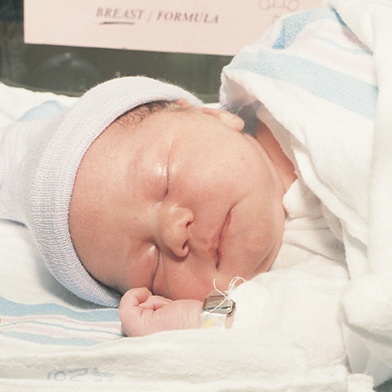 BROAD OBJECTIVE
To provide the learners with knowledge, skills and attitudes on management of the normal neonate
SPECIFIC OBJECTIVES
By the end of this unit, the learners will be able to:-
Describe the immediate care of the normal neonate, including APGAR scoring, initial examination and daily routine examination
Describe the physiology of the normal neonate
Describe the minor disorders of the normal neonate.
APGAR SCORING
The Apgar score was devised in 1952 by Dr. Virginia Apgar as a simple and repeatable method to quickly and summarily assess the health of newborn children immediately after birth. Apgar was an anesthesiologist who developed the score in order to ascertain the effects of obstetric anesthesia on babies
The Apgar score is determined by evaluating the newborn baby on five simple criteria on a scale from zero to two, then summing up the five values thus obtained. The resulting Apgar score ranges from zero to 10.
After delivering the baby, an assessment of the general condition is done after one minute, after five minutes & again after 10 minutes. This involves the consideration of five specific signs and the degree to which they are present or absent. The factors assessed are:
Appearance - Colour
Pulse - Heart rate
Grimace - good grimace
Activity - Muscle tone
Respiratory efforts – vigorous crying
A score of 0, 1, 2 is awarded to each of these signs in accordance with the APGAR Score Chart.
APGAR SCORE TABLE
A normal infant in good condition at birth will achieve an APGAR score of 7 to 10. A score of 1 to 3 is severe birth asphyxia and 4 to 6 is moderate birth asphyxia, both of which require immediate resuscitation of the baby
IMMEDIATE CARE OF THE NEONATE
Clear the airways by sucking mucus from the mouth and nostrils and give oxygen if necessary. Ligate the cord and make sure the ligature is very tight before you cut the cord. Wipe the baby’s head and the body and wrap to keep warm. You should record the following information about the baby: 
Label the baby with the mother’s name and I.P. number
Write the date and time of delivery
Sex of the baby
Birth weight
Immediate care of the newborn cntd’
Keep the baby warm 
Check breathing (Baby should be crying or breathing quietly and easily) 
Clamp and cut the cord (DO NOT MILK THE CORD) 
Encourage breastfeeding and routine newborn care. 
Anticipate the need for neonatal resuscitation and prepare in advance for it
Clamped umbilical cord
Keep the baby warm
IDENTIFICATION
Name bands should be applied legibly on the infant’s wrist or ankle
Should include:-family name, sex of the infant, date and time of birth.
They should be fastened securely and should not be too tight or too loose
Care for the baby
Check frequently for bleeding. 
daily Change napkin whenever wet or soiled & have mother do it.
Take temperature twice daily or & hourly if necessary
If the baby’s condition is good mother should be allowed to feed, as often as she wishes to do so.
Test breast feeding and body activity of the child.
Check cord for bleeding and signs of infection,
INFANT-PARENT BONDING
The baby should remain with his mother during the first few hours of life whenever possible, provided the mother and baby are in good condition. This facilitates the attachment process.
GENERAL CHARACTERISTICS OF A NORMAL NEONATE
a normal term baby weighs appx 2.5-3.5 kgs at birth
when fully extended measures 45-55cm from the crown of the head to the heels
has an occipito-frontal head circumference of 34-37cm
Appears plumpy and abdomen is prominent
Lies in an attitude of flexion
When arms are extended, their fingers reach upper thigh level
PMTCT-NEONATAL CARE
Wipe the mouth and nostrils with gauze at delivery of the head. 
Clamp and cut cord immediately after birth and avoid milking the cord. Cover with gauze before cutting the cord 
Avoid suctioning unless there is a meconium or excess secretions. If you must suction, use low pressure or bulb suction.
Avoid beating or turning baby upside down 
Wipe baby dry with particular attention to the mucous membranes. Wiping should be done carefully to avoid trauma to the skin. The preterm infant's skin bruises more easily.
Feed the baby within one hour to avoid infection. 
Umbilical cord requires good hygiene; the mother should be instructed on how to clean the cord as per the recommended guidelines 
Prophylaxis for all HIV exposed infants is recommended with nevirapine syrup for 6 weeks
All HIV exposed infants are given cotrimoxazole prophylaxis (septrin) starting from 6 weeks. This is stopped when the child is confirmed HIV negative and no longer breastfeeding
INFANT FEEDING RECOMMENDATIONS 
For HIV infected mothers 
Exclusive breastfeeding is recommended for HIV-infected women for the first 6 months of life unless replacement feeding is Acceptable, Feasible, Affordable, Sustainable and Safe (AFASS) for them and their infants 
WHO recommends continued breastfeeding for up to 12 months with ARV prophylaxis until one week after breastfeeding ceases
When replacement feeding is AFASS, avoidance of all breastfeeding by HIV-infected women is recommended 
These mothers should receive counseling concerning: 
Information about risks and benefits of each option 
Specific guidance on selecting option most suitable for their situations
PHYSIOLOGICAL CHANGES1. CHANGES IN THE LUNGS
The onset of respiration in a newborn confirms life. The start of pulmonary respiration is due to physiological and mechanical reasons. Lack of oxygen and high levels of carbon dioxide in the circulation occur when placental circulation ceases. This stimulates the respiratory centre in the medulla to initiate normal respiration.
Mechanically, respiration is stimulated when the chest wall, which was compressed during the passage of the baby in the birth canal, allows the fluid to drain from the lungs. Consequently, the cool air on the baby’s face and handling during birth will stimulate the baby to cry as soon as they are born. After the baby takes in their first breath, the blood vessels in the lungs expand to initiate respiration.
three main physiological adjustments in a neonate at birth.
Immediately at birth, there are three main adjustments that take place involving the lungs, the cardiovascular system and the temperature regulating centre to allow for the independent existence of the newborn baby.
CIRCULATORY CHANGES
Foetal type of circulation ceases as the respiration commences
Normal circulation starts when the temporary structures stop functioning
the four temporary structures in foetal circulation
Foramen ovale
Ductus arteriosus
Ductus venosus
Umbilical vein and hypogastric arteries
At birth, the baby takes a breath and blood is drawn to the lungs and then to the left atrium.
The placental circulation ceases and less blood returns to the right side of the heart.
The pressure in the left side is greater while that in the right side is less
Functional closure of the foramen ovale occurs
Anatomical closure of the ductus arteriosus and formation of ligamentum arteriosum.
THERMO (HEAT) REGULATION
The neonate leaves a thermo constant environment of 37.1 degrees Celsius, where they have survived for nine months and enters a much cooler atmosphere at delivery. This affects the neonate in various ways.
Firstly, heat regulation in the neonate is poor because of their inefficient heat regulating centre. The subcutaneous fat layer of the neonate is thin and provides poor insulation, allowing the transfer of core heat to the environment and also cooling of the baby’s blood.
Other Physiological Changes In a Newborn
LIVER FUNCTION
Physiological jaundice is usually seen in 50% of normal neonates from the third to the sixth day of life. This is due to excessive break down of red blood cells resulting from a high haemoglobin level (Hb of 14 - 18mgs/100mls).
Physiology of the Newborn
THE SKIN
 The skin of a newborn is covered with vernix caseosa in utero to protect and help retain heat and also act as a lubricant during delivery. 
The sebaceous glands cease to produce vernix after birth, which may lead to dryness of the skin. The vernix caseosa peels off within three days of delivery if left alone. There is also plenty of fine hair (lanugo) on the skin which falls off in the first month of life.
As the placental circulation ceases soon after birth when the umbilical cord is ligated, the blood flow to the right side of the heart decreases and the blood on the left side increases causing the foreman ovale to close.
With the establishment of pulmonary respiration, the ductus arteries close. Complete closure happens within eight to ten hours of birth.The cessation of placental circulation will result in the collapse and subsequently drying of the umbilical veins, the ductus venosus and the hypogastric arteries
REPRODUCTIVE SYSTEM
In boys, the testes are descended into the scrotum, which has plentiful rugae, the urethral meatus opens at the tip of the penis & the prepuce is adherent to the glans
In girls both at term, the labia majora normally cover the labia minora, the hymen and the clitoris may appear disproportionately large
In both sexes, withdrawal of maternal oestrogens results in breast engorgement with a nodule of breast tissue around the nipple
MUSCULOSKELETAL SYSTEM
The muscles are complete, subsequent growth occurring by hypertrophy rather than by hyperplasia
Long bones are incompletely ossified to facilitate growth at the epiphyses
PSYCHOLOGY AND PERCEPTION
Newborn babies at birth are alert and aware of their surroundings and they have long periods( 60%) of ‘quiet alert state’ & react to stimuli
The process of breaking down red blood cells leads to formation of bilirubin. The liver is not able to conjugate the excess bilirubin to enable its secretion through the kidneys. This leads to jaundice.
THE RENAL SYSTEM
Though the kidneys are functional in foetal life, their workload is minimal until after birth
The glomerular filtration rate is low & tubular reabsorption capabilities are ltd. The baby is not able to concentrate or dilute urine very well in response to variations in fluid intake, nor compensate for high or low levels of solutes in the blood. This results in a narrow margin btwn homeastasis & fluid imbalance
The first urine is passed at birth or within the 1st 24hrs & thereafter with increasing frequency as fluid intake rises
The urine is dilute, straw coloured & odourless
GASTROINTESTINAL SYSTEM
The G.I.T of the neonate is structurally complete, although fuctionally immature in comparison with that of the adult. The mucous membrane of the mouth is pink & moist &The teeth are buried in the gums
The stomach has a small capacity(15-30ml), which increases rapidly in the 1st wks of life. The cardiac sphincter is weak, predisposing to regurgitation
The gut is sterile at birth but is colonized within a few hrs. bowel sounds are present within one hr of birth
STOOLS
The neonate is capable of passing the first stool, known as meconium, within the first two to three days of life. This is because the foetus swallows liquor amnii in utero. Thus, their sucking and swallowing reflexes are usually present at birth.
The colour of the meconium is dark greenish and later changes to a mustard (yellowish) colour. The bowels may be opened three to five times daily.
IMMUNOLOGICAL ADAPTATION
Neonates demonstrate a marked susceptibility to infections, especially those gaining entry thru the mucosa of the respiratory & gastrointestinal systems
The baby has some immunoglobulins at birth but the sheltered intrauterine existence limits the need for learned immune responses to specific antigens. There are 3 main immunoglobulins, igG, igA and igM and of these, only igG is small enough to cross the placental barrier
At birth, the baby’s levels of igG are equal to or slightly higher than those of the mother. This provides passive immunity during the last few months of life.
Special senses
VISION
Though immature, the structures necessary 4 vision are present & functional at birth. Babies are sensitive to bright light which cause them to frown or blink. They demonstrate a preference for bold black & white patterns and the shape of the human face
HEARING
Newborn babies’ eyes turn towards sound. On hearing a high pitched sound, they 1st blink or startle then become agitated and are comforted by low pitched sounds
SMELL & TASTE
Babies prefer a smell of milk to that of other substances & show a preference for human milk
SLEEP AND AWAKENING
Following initiation of respirations at birth, the baby remains alert & reactive for a period of at least 1 hr, then relaxes & sleeps
The baby goes into 2 sleep states, namely; deep sleep and light sleep
GROWTH & DEVELOPMENT
Babies are dependent on their mothers 4 continued survival, growth & dvpt. These will progress satisfactorily if the baby is physiologically & neurologically normal, is in a safe envt, nutritional needs are met & physiological dvpt is promoted by appropriate stimulation & loving care
WEIGHT
The average normal birth weight ranges from 2.5 - 3.5 kilograms. During the first three days of life, the baby loses approximately 10 - 20% of their birth weight but regains it again within one to two weeks.
POSSIBLE REASONS FOR WEIGHT LOSS IN A NEWBORN
Due to tissue fluid loss during the heat loss when the baby is born
When the baby opens their bowels, the meconium which was present in the gut is lost, leading to weight reduction
Poor sucking on the breast due to tiredness incurred during the baby’s passage through the birth canal during labour will affect the baby’s weight since they are not getting enough fluid intake
FIRST EXAMINATION OF THE NEONATE
This is the first physical examination that is done to a newborn baby
Examination whenever possible should be done near the parents and findings explained to them
Objectives of the first examination:-
To rule out external congenital malformations
To determine maturity of the neonate and rule out prematurity
To rule out birth trauma or injury
A thorough physical examination is done one hour after birth
In order to carry out this examination, you need to have with you the following equipment in a tray:
Tape measure
Second hand watch
Gloves
Weighing scale
Clinical thermometer
Lubricant
Swabs
Stethoscope
PREPARATIONS PRIOR TO FIRST EXAMINATION
The midwife should first perform hand hygiene:-This is to prevent the spread of infections.
The midwife’s hands should be warm:-This is to avoid chilling of the infant
The neonate should be in a warm, draught free environment
There should be enough light to allow the midwife to see the neonate clearly
The examination is performed in an orderly manner from head to toe
EVALUATE THE BABY
APPEARANCE
The baby should be pink in colour.
Note any abnormal facies
Lies in an attitude of flexion
Vernix caseosa-a white, sticky substance is present on the skin. It is thought to have a protective function  and is absorbed within a few hours
Residual vernix in the axillae and groin predisposes to excoriation of the skin
Vernix caseosa
THE SKIN
Sterile at birth and is colonized by micro-organisms within 24 hours
General colour of the skin depends on the baby’s ethnic origin
Lanugo,downy hairs cover the skin and are plentiful over the shoulders, upper arms and thighs
Mature baby has plentiful skin creases on the palms of his hands and soles of his feet
Examine the baby systematically in the following manner:
Vital signs - heart rate (120-160/min), respiration (20-60 average 44/min), and temperature (36-37 degrees centigrade).
Head - Check the shape to see if there is excessive moulding, caput succedaneum or depressed fractures to exclude head injury, microcephalus or hydrocephalus.
On palpation of the vault of the skull:
The bones should feel hard in a full term infant
It may also be done to determine the degree of moulding 
 Take head circumference (Approximately 33-37 cm).
HEAD CNTD’
Fontanels should be flat, soft, & firm. they bulge when the baby cries or if there is increased in ICP
Wide anterior fontanelle or splayed sutures may indicate hydrocephalus or immaturity
Sunken fontanelles denote dehydration
MEASURING OCCIPITO-FRONTAL CIRCUMFERENCE
EYES
No tears are present in the eyes of a baby and they become easily infected
Each eye should be visualised to confirm that it is present and the lens is clear
The baby may open his eyes spontaneously if held in an upright position
Any slight bleeding or oedema is noted 
Observe for jaundice,
The normal space between the eyes is upto 3cms
The inner canthal distance averages 2.5-3cms
Normal eye
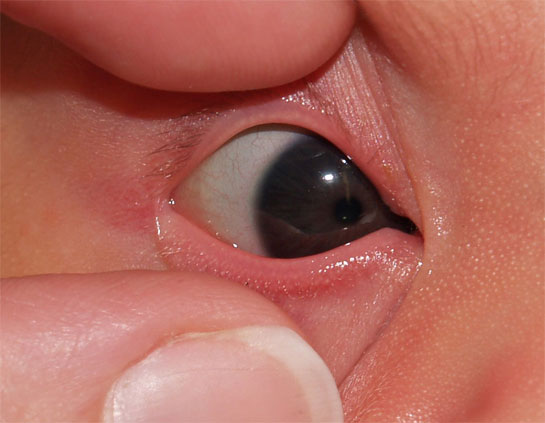 Eyelid edema
EARS 
Placement and position:-
Draw an imaginary line from the outer canthus of the eye to the occiput and the top of the pinna should meet or cross this line.
The upper notch of the pinna should be level with the canthus of the eye
Abnormal:-low set ears Down’s syndrome, renal anomalies
Normal ear
Ear tag
THE MOUTH
The mouth can be easily opened by pressing against the angle of the jaw. This allows visual inspection of the tongue, gums and palate.
The palate should be high arched, intact and the uvula central
The midwife uses her little finger to feel the palate for any submucous cleft.
Inspect for cleft lip and palate
A normal baby responds by sucking the finger
Precocious teeth may protrude through the central part of the lower gum
Though usually covered by epithelial tissue, such teeth may have erupted and be loose, requiring extraction in the early neonatal period to prevent their inhalation.
Inspect for ankyloglossia (tongue tie)
Precocious /natal teeth
Cleft lip
Cleft palate
Normal tongue
ankyloglossia
Nostrils - Check for patency with no polyps or flaring.
Neck - Check for congenital goitre or enlarged glands.
Limbs and digits - Check for equality, free movement, fractures, webbed fingers, extra digits and any bony tissues. Extra digits can be ligated with silk and will fall off (with the parents permission). Check for Erb's palsy.
The digits should be counted and separated to ensure webbing is not present
Normal flexion and rotation of the ankle and wrist joints should be confirmed
Normal nose
Dislocated nasal septum
THE HIPS
Specific exams are done to detect developmental dysplasia of the hips
NOTE:-care must be taken to avoid producing an iatrogenically unstable hip
Exams done are:-Ortolani’s test
Barlow test
ORTOLANI’S TEST
The baby’s legs are grasped with the flexed knees in the palms of the examiner’s hands
Femur is splinted between the index and middle fingers and the thumb
Babys thighs are flexxed on to the abdomen and rotated and abducted through an angle of 70-90 degrees towards the examining surface.
NO FORCE SHOULD BE EXERTED
If the hip is dislocated,a clunk sound will be felt
Barlow’s test
Baby’s legs flexed
As hip is abducted to 70 degrees, gentle pressure is exerted in a backwards and lateral direction
A ‘clunk’ is felt as head of femur dislocates out of the acetabulum
Chest - Check for continuity of sternum and the shape of rib-cage, respiratory rate, enlarged breast or absence of breast tissue .
Abdomen - Should be intact and firm, check for umbilical hernia and exomphalus (protrusion of abdominal organs through a defect in the anterior wall). Abdominal distension is present in hydrops foetalis. Check for blood oozing from the cord and clamp again if necessary (cord shrivels within 24 hours, falls off 6-10 days).
External genitalia - Confirm the sex of the baby to rule out pseudo-haemophrodism or intersexes. 
In males check for undescended testes, hypo/hyperspadias and phimosis. 
In females, check for bleeding from urethral and vaginal orifice. Vaginal bleeding may be due to excessive hormones from the mother
THE SPINE
The baby lies prone and midwife examines the back
The spinal column should be continuous
Any swellings, dimples or hairy patches may signify an occult spinal defect
Neurological Assessment
This entails the checking of reflexes, which deal with the function of the baby’s nervous system as well as physical and behavioural assessments. 
At the beginning of the examination, observe the baby’s movements. These movements involve all extremities and should be random and symmetrical but never stereotyped
Moro Reflex
Support the baby’s head and body in supine position about a centimetre from the cot. Allow the head to drop back. Look at the baby’s response. The baby throws out his arms extending the elbows and fingers with embracing movements of the arms.
The Moro reflex is symmetrical in a normal baby at birth and disappears after three months. It is incomplete in the pre-term baby and absent in the baby with inter cranial drainage.
Tonic Neck Reflex
A fencing position is assumed, that is, the baby lies on the back, head rotated to one side with one arm and leg partially or completely extended. The opposite arm and leg are flexed. This is a manifestation of the immaturity of the newborn’s nervous system.
Rooting Reflex
To test for the rooting reflex, gently touch the corner of the baby’s mouth with clean fingers. The baby will open his mouth turning towards the stimulus in anticipation of the mother’s nipple. 
To check for sucking reflex ,place a clean finger in the baby’s mouth noting the sucking strength. The sucking reflex is poor in pre-term babies.
Stepping Reflex
The stepping or dancing reflex is present at birth but disappears soon after. Once this reflex diminishes, the infant does not attempt a stepping motion until he/she starts to walk. Hold the infant up, with the feet touching a surface. The infant will attempt to make some steps or pressing movements.
Grasp Reflex
At birth, the grasping reflex of both hands and feet is present. The infant will grasp any object you place in their hand, and then let it go. They are able to hold on to a finger so securely, that you can lift them to a standing position. Stroking the soles of the feet causes the toes to turn downwards trying to grasp. By applying traction to the baby's wrists raise them to a sitting position. A full term infant will offer a strong resistance while a pre-term does not resist the pull.
Protective Reflex
Other reflexes include protective reflexes such as:
The blinking reflex, which protects the eyes from bright light
Sneezing and coughing reflexes used to clear the infant’s throat
The yawn reflex, which draws additional oxygen
Cry reflex, which helps to withdraw from painful stimuli
Once this examination is completed, the baby can be placed on the cot for transfer to the nursery or given to the mother. 
After completing the delivery of the baby, you should transfer the mother to the postnatal ward where she will rest.
DAILY EXAMINATION OF A NEWBORN
Similar to the first exam but concerned with monitoring daily changes in the baby and detecting any signs of infection.
OBJECTIVES OF DAILY EXAMINATION OF NEWBORN
To detect any neonatal complications the baby might have developed and take appropriate action
To detect and rule out any internal congenital anomalies
Assess growth and development of the baby
Monitor progress of the baby
Note baby’s posture, colour and respirations
Head:-Palpate for resolution of caput succedaneum and moulding and also for cephalhaematoma
Eyes:-Inspect for signs of infection. If sticky, obtain swab for culture and sensitivity testing and clean with normal saline.
Mouth:-should be clean and moist. adherent white plaques denote oral thrush
Skin:-Inspect for rashes, septic spots, excoriation or abrasion
Umbilical cord:-Base is inspected for redness and other signs of infection and remind the mother on its care
Observe baby’s stool:-loose watery stools may signify sugar intolerance or infection or may cause sore buttocks
Also observe for breast engorgement and pseudomenstruation
Weigh the baby. This is compared with the birth weight
Weight loss is normal in the first few days but more than 10% weight loss is abnormal and requires investigation.
Most babies regain their birth weight in 7-10 days and thereafter gain weight at a rate of 150-200gms per week
Mothers should be assisted to initiate breast feeding within  half an hour of birth
Midwife should observe the baby’s eagerness or reluctance to feed and the coordination of his sucking and swallowing reflexes
Abnormal feeding behaviors may signify cerebral damage, congenital abnormality or illness
MINOR DISORDERS OF A NEWBORN & MGT
VOMITING:
Vomit on first day due to irritation of stomach by swallowed amniotic fluid. Vomiting soon after feed is due to faulty technique of feeding. If vomiting persists for longer it leads to some other conditions
HEAT RASH
Eruption of papules and blisters when baby is kept too warm.
It occurs when pores in the skin get clooged and sweat cant get out hence, heat rash develops.
MANAGEMENT
The parents should be advised to:-
Loosen or remove extra clothing from the baby 
Let him air dry rather than rubbing him with a towel
NAPKIN RASH
More common in artificially fed babies. 
It can be prevented by frequent care and attention to the napkin area along with immediate changes of the napkins after each soiling.
MASTITIS NEONATORUM
The enlargement of breasts occurs in full term babies of both sexes on 3rd or 4th day and may last for few days or even weeks. 
Lack of inactivation of progesterone and estrogen after birth due to immaturity of neonatal liver, leads to further rise in their levels thus resulting in hypertrophy of breasts. 
The local massage, fomentation should be curbed and mother reassured.
PSEUDO MENSTRUATION
The development of menstrual like withdrawal bleeding may occur in above ¼ of female babies after 3 to 5 days of birth.The bleeding is mild and lasts for 2 to 4 days. The local aseptic cleaning of genitals is advised. 
Caused by the withdrawal of maternal hormones
CONSTIPATION
It is commonly met in artificially fed babies. 
Management :Correction of the diet and extra water is usually effective
ORAL THRUSH
1% gentian violet solution or nystatin suspension, applied to each side of the mouth with a cotton swab 3-4 times a day.
STICKY EYES
It may be due to a chemical irritant or bacterial conjunctivitis due to Staphylococcus. 
Rx: Erythromycin (0.5%) ointment every 6 hrs for 7-10 days.
MOLDING
The head may appear asymmetric in the newborn of a vertex birth.
Caused by the overriding of the cranial bones during labor and birth.
Diminishes within few days after birth.

		END
THE NORMAL PUERPERIUM
NORMAL PUERPERIUM & ITS MGT
SPECIFIC OBJECTIVES:
At the end of these sessions, students will be able to:
Define normal puerperium
State physiological changes during peurperium
Describe postnatal care given for mother and baby.
Describe the minor disorders during puerperium
Introduction;
Following the birth of the baby and expulsion of the placenta, the mother enters a period of physical and psychological recuperation. The puerperium starts immediately after delivery of the placenta & membranes & continues for 6 weeks
The puerperium period covers six to eight weeks following delivery or abortion and is characterized by:
General organs return to their pre-gravid state
Initiation of lactation
General recuperation of the mother
THE CARE WHICH IS REQUIRED DURING PUERPERIUM SHOULD BE BASED UP ON 3 MAIN PRINCIPLES:
Promoting the physical well being of mother and baby
Encouraging sound methods of infant feeding and promoting the development of good maternal and child relationship.
Supporting and strengthening the mother’s confidence in herself and enabling her to fulfill her mothering role with in her particular, personal, family and Cultural situation.
CLASSIFICATION
Immediate: First 24 hours after child birth
Early: Includes the first postpartum week
Remote : Traditionally until the sixth week
Anatomic changes during puerperium
Uterus: Its growth is influenced by progesterone and estrogen, which cause hyperplasia and hypertrophy.

Uterine involution occurs mainly by decrease in myometrial size and is complete tentatively by the 6th postpartum week.
Uterine involution is the process where the  uterus returns to its normal size, tone & position of non pregnant state
The size of the pregnant uterus is 30 x 22 x 20cm and it weighs 1000gms at the end of labour. It is 15 x 11 x 7.5cm by the end of puerperium. Involution takes place, by which point it measures 7.5 x 5 x 2.5cm and weighs 60gms. Involution is the return of the uterus to its normal size, position and tone and is brought about by autolysis and ischaemia.
Following expulsion of the placenta, the uterine cavity collapses inwards; the now opposed walls of the uterus compress the newly exposed placental site and effectively seal the exposed ends of the major blood vessels.
The muscle layers of the myometrium stimulate the action of ligatures that compress the large sinuses of the blood
vessels exposed by placental separation.
These occlude the exposed ends of the large blood vessels and contribute further to reducing blood loss.
In addition, vasoconstriction in the overall blood supply to the uterus results in the tissues being denied their previous blood supply;deoxygenation and a state of ischemia arise.
Through the process of autolysis,autodigestion of the ischemic muscle fibers by proteolytic enzymes occurs resulting in an overall reduction in their size. There is phagocytic action of polymorphs and macrophages in the blood and lymphatic systems upon the waste products of autolysis, which are then excreted via the renal system in the urine.
Coagulation takes place through platelet aggregation and the release of thromboplastin and fibrin.
What remains of the inner surface of the uterine lining apart from the placental site, regenerates rapidly to produce a covering of epithelium. Partial coverage occurs within 7-10 days after the birth; total coverage is complete by the 21st day.
Abdominal palpation of the uterus is usually performed soon after placental expulsion to ensure that the physiological processes are beginning to take place.
On abdominal palpation, the fundus of the uterus should be located centrally, its position being at the same level or slightly below the umbilicus and should be in a state of contraction, feeling firm under the palpating hand
The woman may experience some uterine or abdominal discomfort especially where uterotonic drugs have been administered to augment labour
A well-contracted uterus will gradually reduce in size until its no longer palpable above the symphysis pubis.
The rate at which this occurs and the duration of time taken have been demonstrated to be highly individual rather than occurring specifically at a daily rate.
LOCHIA
Lochia is the discharge from the uterus, cervix and vagina for the first fortnight during puerperium. 
They are alkaline in reaction and contain blood, debris of deciduas, and liquor amnii, lanugo, vernix caseosa and meconium.
THE SEQUENTIAL CHANGES IN LOCHIA
Lochia rubra (red) lasts for 1-4 days. consists of
blood, chorion, decidua, amniotic fluid, lanugo, vernix caseosa and meconium.
Lochia serosa – lasts for 5-9 days. Colour is yellowish or pink or pale browne. contains less blood, more serum as well as leukocytes & organisms
Lochia alba- (pale white) lasts for 10-15 days.
The character of the lochia gives useful information about the abnormal puerperal state.
CHARACTERISTICS OF LOCHIA
Should not be excessive in amount
Should never have an offensive odor
Should not contain large pieces of tissue/ debris
Should not be absent during the first 3 weeks
Should proceed from rubra -- serosa – alba
Cervix,vagina, muscular walls, fallopian tubes, ovaries
Cervix closes during puerperium to remain as a slit
Inflammatory changes with no clinical signs of salpingitis
Ovarian function
The vagina returns to its antepartum state by the third week
The torn hymen heals and is known as the carunclae myrtiformes
The voluntary muscles regain tone during puerperium

Abdominal muscle involution may take about 6-7 weeks
Although the vagina may never return to its prepregnancy state, the supportive tissues of the pelvic floor gradually regain their former tone. 
Women who deliver vaginally should be taught and encouraged to perform Kegel exercises (intermittent tightening of the perineal muscles) to maintain and improve the supportive tissues of the pelvic floor.
Physiological changes
Fluid and electrolyte balance
The baby and placenta weigh about 5kg
After their delivery about 4kg is lost in form of fluid
Electrolyte balance is back to normal by the ned of the first week
Metabolic and chemical changes
During early puerperium  blood sugar falls to below that in pregnancy, especially the 2nd and 3rd day
There is an increase in free amino acids
Cardiovascular changes
Immediately following delivery, there is a marked increase in peripheral vascular resistance due to the removal of the low-pressure uteroplacental circulatory shunt. 
The cardiac output and plasma volume gradually return to normal during the first 2 weeks of the puerperium. As a result of the loss of plasma volume and the diuresis of extracellular fluid, a marked weight loss occurs in the first week.
Cardiovascular changes cntd…
There is an increase in thromboxane(vasoconstrictor or that of prostacyclin(vasodilator)
Blood volume decreases from 5-6 l to 4l by the third week.
Mean loss is 500ml I a vaginal and 1500ml by cesarean section or delivery of twins or triplets
Haematopoesis: During pregnancy there is an increase of haematocrit by 30% about 15 % of this is lost after delivery
Return of Menstruation and ovulation
In women who do not nurse, menstrual flow usually returns by 6 to 8 weeks, although this is highly variable. Although ovulation may not occur for several months, particularly in nursing mothers, contraceptive counseling and use should be emphasized during the puerperium to avoid an undesired pregnancy.
The Psychology of the Mother During Puerperium
During the puerperium the mother is subjected to emotional turmoil and you must be supportive and observant. She should be allowed to cuddle her baby and express her love as she wishes. This maternal instinct is at times delayed.
The midwife should be kind, patient, and compassionate towards the mother and give her the necessary education concerning her and the baby. Each mother should be taken as an individual based on her maternal experience, educational background, maturity and parity.
Mothers should be given all the information necessary to ensure they know how to care for their babies. 
Rooming is the term given when a hospital plans for the mother to stay with the baby for most of the 24 hours in a day. It is highly recommended because it has been seen to have great psychological advantages for both mother and baby. Bonding commences immediately and demand breast-feeding can be successfully practiced
Postpartum Tears or Fourth Day Blues
This condition is characterized by mild depression and mood swings due to a temporary endocrine hormonal imbalance following childbirth. It occurs in fifty percent of post-natal mothers on around the fourth day. 
A midwife should try to prevent the 'blues' by educating the mother during the pre-natal period on how to take care of herself and the baby to build up her confidence. Involve the partner in these teachings so that the partner can give moral support. Teach the mother how to check for minor discomfort and the relevant remedies to reduce the feeling of anxiety that the baby is ill whenever they cry.
It is a time of great physiological change, accompanied by some anatomical and psychological changes as well. This is a time of change in the body in general with the exception of the breasts. The breasts continue to develop so as to establish and maintain lactation
Note:
Any prolonged episodes of depression during or after pregnancy should receive urgent psychiatric attention.
General Involution
Every system in the body is affected during this process, including the heart and circulatory system. With the cessation of the utero-placental circulation, the work done by the heart decreases. The quantity of blood required also gradually returns to normal. The renal and musculo-skeletal systems also return to normal.
The vagina, ligaments of the uterus and muscle of the pelvis also return to their pre-gravid state. If not, prolapse of the uterus may occur later.
Lining of the uterus is cast off and is replaced first by granular tissue and then by endometrium
Onset of Lactation
Lowered oestrogen levels trigger the production of prolactin from the anterior pituitary gland, which initiates lactation. The maintenance of lactation depends on putting the baby on the breast, but secretion of milk commences on the third to fourth day. The baby should be put on the breast immediately, which leads to oxytocin release and assists in keeping the uterus well-contracted
Management of Normal Puerperium
The aim of managing the puerperium is to:
Maintain the mother’s good health
Aid involution of the pelvic area
Promote breast-feeding
Prevent infection and other puerperium complications
Educate the mother on the proper care of her own health and the baby
DAILY POSTNATAL CARE
Care of the mother
After the birth of the baby & expulsion of the placenta:
Clean perineum & apply sterile pad
Make her comfortable
Give her a cup of tea and something light to eat (immediate)
Allow her to rest
Record vital signs:
4 times daily for the 1st & 2nd day
then twice daily
if elevated as doctor ordered
Check for any bleeding & intervene appropriately
The mother and the baby should be examined daily and if any abnormality is noted, the doctor should be informed. When noting the mother’s general condition, check for the following points:
Assess happiness, sadness, worries and fears and address them appropriately.
Ambulation is important to prevent deep venous thrombosis.
Take her temperature, pulse, respiration and blood pressure twice daily.
Check the breasts and if she is not lactating, express colostrum.
Increase expressing on the second day and milk should be established on the fourth day.
Advise the mother on how to feed the infant. When fixing the baby on the breast she should put the whole areola in the baby’s mouth.
She should initially breast feed the baby for three minutes to prevent cracked nipples and empty the breast in cases where the baby does not feed a lot. This is especially important in the first days to prevent engorgement.
Measure the fundal height and record the measurement daily. Assess whether the involution is taking place satisfactory. The fundal height should reduce by 0.5 - 1 centimetre daily. 
Check on lochia loss, noting the colour.If there is persistent red lochia, this points to the need for further investigation. Offensive lochia odour denotes infection.
check the perineum to see if there was episiotomy and note its state. Advise the mother to wash the episiotomy at least four times a day with salt water and change the pad as soon as it is soiled and after she goes to the toilet.
Check on the calf muscles and exclude any pain that may indicate deep venous thrombosis. You should also exclude oedema and anaemia. Ensure that the mother gets enough sleep and rest. If she cannot sleep, she should be given a sedative.
THE 6 WEEKS POST NATAL EXAMINATION
This is carried out during the sixth post-partum week
PURPOSE
To assess the general physical & emotional health of the mother
Assess whether the reproductive organs have gone back to their pre-gravid state
Evaluate family planning needs
REQUIREMENTS
A trolley containing:
Top shelf: a vaginal examination pack containing speculum
Bottom shelf:
A bowl with cotton wool swabs
Antiseptic lotion in a bucket of warm water
Transport media container
Lubricant
Sanitary pads
Bed linen
A clean gown
Vital signs tray
Sterile gloves
Clean gloves
Clock
Accessories:
Mother’s notes
Coded bin
Potarble light
Weighing scale
Baby cot
FP devices
Urine jug
Collect information on:
Mother’s health status & menses
Baby’s feeding, sleeping, growth & immunization status
Explain the procedure to the mother
Ensure that the bladder is empty
Assist the woman in supine position on the couch
Screen the bed
Take vital signs
Assess the state of health & note whether calm, happy or depressed
Exclude pallor of the conjuctiva, tongue, palm & fingers
On the chest note;
Respirations, size & shape of the breasts
State of nipples, whether cracked, sore, flat, inverted or prominent
Examine breasts for lumps
Educate her on breast examination
Abdomen: inspect firmness of the muscles & palpate for uterine involution
Genitalia: inspect for cleanliness, discharge, oedema, sores, warts and note state of episiotomy & tears
Perform a digital vaginal or speculum examination. A pap smear should also be done 4 detection of cancerous cells on the cervix
Dry the vulva and leave her comfortable
Examine the legs for varicose veins, oedema and tenderness
Highlight important findings and inform the mother
Counsel the mother on FP & Future pregnancies
Share health talks with the mother on exclusive breastfeeding, hygiene e.t.c.
PMTCT IN PUERPERIUM
Goals of interventions:
Provide follow-up post-partum care including a postnatal visit within 3 days
Improve the quality of the mother’s health and reduce mortality by including family planning counseling and cervical cancer screening where applicable
Provide post-exposure prophylaxis for exposed infants
Reduce postnatal HIV transmission through breastfeeding
Identify all HIV-exposed infants
Reduce mortality in HIV-exposed infants
Identify all HIV-positive infants and start ART early
SPECIFIC POSTPARTUM CARE IN PMTCT INCLUDES:- 
Ongoing treatment, care and support for new HIV-positive mother, including referral for ARV therapy if eligible 
EID (early infant diagnosis) for HIV exposed infants 
Educate on personal hygiene to prevent contamination of baby with maternal blood and other secretions 
Nutritional counseling and support for both
Early detection and seeking care for HIV-related conditions, including TB and malaria. 
Family planning options including the need for dual protection 
Advice on breast care depending on her feeding option 
Discuss partner Counseling &Testing 
Cervical cancer screening at 6 weeks
Complications of puerperium
Post anesthetic problems
Postpartum hemorrhage. Delayed PPH 7th to 14th day maybe due to sloughing off of placental eschar. 
Retention of POCS to be considered if it persists, do suction curettage sometimes Dilatation &Curettage, occasionally hysterectomy
Post partum infections. Febrile morbidity of 38o C or more on any two of the first 10 days postpartum excluding  first 24 hours

Commonest cause endometritis occurring in 2% of vaginal deliveries and 10 – 15% caesarean births
Maternal – Infant attachment; rooming-in recommended
Others assume high intellect of humans leads to adaptability so rooming – in not a must
Consensus; allow maximum contact of parents watch for danger signs I. e abnormal parenting, negative and abusive language, inordinate delay in naming,  unrealistic health concerns about infant
Minor ailments of puerperium & mgt
After pains
Sub-involution
Pain on the perineum
Breast related disorders 
Postnatal diuresis
Constipation
AFTERPAINS
It is the spasmodic, intermittent pain felt in the back and lower abdomen after delivery for a variable period of 2-4 days. It is often felt more frequently while breast-feeding. Presence of blood clots or bits of the after the birth leads to spasmodic hypertonic contractions of the uterus in an attempt to expel them out.
MANAGEMENT
Massage the uterus with expulsion of the clot.
Administer analgesics (ibuprofen) and antispasmodics
SUBINVOLUTION
Term used to describe a uterus that remains large and fails to reduce in size and in mass
It may result from retained placental fragments, infection and myoma.
Sub-involution is suspected if the following occurs:
The lochia fails to progress from rubra to serosa
The woman gives a hx of excessive bleeding
Uterus is tender on palpation (suggests endometritis)
Leucorrhoea and backpain
Enlarged uterus is palpable
MGT OF SUB-INVOLUTION
Evaluate for the cause and manage appropriately e.g. completely remove all products of conception
oral antibiotics : usually effective in metritis
PAIN IN THE PERINEUM
Some degree of pain is felt in the stitches. Abnormal pain should be investigated to diagnose vulvo-vaginal hematoma or infection is developing.
RELIEVING MEASURES
After using the bathroom, spray or pour warm water over the entire vaginalarea. Encourage mother to pat the area dry, making sure to start at the front andend at the back to avoid spreading germs from the rectum to the vagina.
to reduce the swelling
Apply Ice packs
 Wrap the ice pack in a washcloth or other soft or absorbent material. Do not directly apply the ice
Sitz bath
Encourage the mother to sit in a tub with 2-3 inches of warm salty water for about 15 minutes, three times in a day
Care of perineal stitches
Clean and dress the perineal area daily and cover with sterile pad.
Swabbing should be done from above downwards
Breast related disorders
BREAST ENGORGEMENT
May occur about the third day postpartum and is often regarded by mothers as the result of the milk coming in. 
It is due to exaggerated normal venous and lymphatic engorgement of the breasts which precedes lactation.  
The mother approaches with pain and tense feeling of the breasts, generalized malaise and painful breastfeeding
mgt
Encourage the mother to consume lots of fluids.
Support the breasts with a binder or brassiere.
Apply hot bags on breast before nursing and ice bags after.
Express the milk manually.
The baby should be put to breast regularly after the expression of milk.
Analgesics may also be prescribed to relieve pain
Sore, cracked and damaged nipples
Caused by trauma from the baby’s mouth and tongue which results from incorrect attachment of the baby to the breast.
Nipples should be kept dry and exposed to air
Other causes of soreness is infection with candida albicans and both baby and mother should receive concurrent fungicidal treatment.
Recommended Methods of Treatment for Cracked Nipples
Rest the breast for 24 hours or until the crack is healed
Meanwhile express the milk manually
Expose the breast to the air for 20 minutes six hourly or to an electric lamp 30cm distance to promote healing
Acute Puerperal Mastitis
Mastitis is the inflammation of the breast. If the condition is not treated, it may proceed to abscess formation. 
The term ’flushed breast‘ is applied in mild cases where the infection is superficial and localised. 
The condition rarely occurs prior to the eighth day of puerperium. It commonly arises during the second or third week. 
Mastitis may arise in two different ways.
Cellulitis infection occurs when the infectious
 micro-organism enters through the cracked nipple and spreads through the interlobular tissue. 
Adenitis is a result of the multiplication of organisms which are already present in the breast itself due to engorgement, stasis of milk or bruising through careless handling.
Primary Causative Organisms of Mastitis
The primary causative organisms are streptococcus i.e. haemolytic streptococcus organisms and staphylococcus aureus. 
The usual route for transmission of organisms to the mother’s breast is from the:
Nasopharynx of her infant
The patient’s hands
Nursery personnel in contact with the infant
Skin infection of the baby
The umbilical cord
The main signs and symptoms of the condition are:
The mother complains of acute pain and tenderness in the breast
General malaise characterized by a chilly sensation, followed by rise of temperature to 40°C with increased pulse rate
On inspection, the breast appears reddened and hard
The inflammation may be generalised,confined to a lobe or a local area
There are indurations, tenderness and erythema of the involved area
Mastitis is usually unilateral, in advanced cases there maybe local abscess formation
Management of Mastitis
A sample of breast milk should be taken for bacteriological examination 
Broad spectrum antibiotics should be administered immediately while awaiting the culture result. Depending upon virulence and resistance, cephalosporin or vancomycin drugs that are particularly effective against staphylococcal infections should be dministered to prevent formation of breast abscess
As soon as mastitis occurs, breast feeding on the affected area should be suspended. Empty the breast by gentle expression or with an electric breast pump. 
Support the breast with a firm breast binder or a well fitted brassiere. Heat application may be ordered to hasten the localisation of the abscess.
Prevention of Breast Complications.
Encourage breastfeeding by providing information on the advantage of breastfeeding.
Educate the mother during prenatal care on the prevention of breast complications. Help her to fix the baby properly on the breast. 
Stress the importance of emptying the breast by manual expression in case of excess milk, to avoid engorgement.
Emphasize the importance of infection prevention, including prompt treatment of any members of the family with boils, burns or any skin lesions.
Postnatal diuresis
Within 12hrs of the birth the women begins to lose excess tissue fluid accumulated during pregnancy. The profuse diaphoresis occurs especially at night for the first 2-3 days after childbirth
causes
Decreased estrogen levels
Removal of increased venous pressure in the lower extremities
By the above mechanisms the body rids itself of excess fluid in the body
mgt
Keep the mother clean and dry
Change her dress frequently
Change the bed sheets frequently
Care must be taken to ensure that the mother is well hydrated.
CONSTIPATION
The problem is much less because of early ambulation and liberalisation of dietary intake.
Encourage the mother to take a diet containing sufficient amount of roughage and fluids is enough to move the bowel.
PUERPERAL PYREXIA
Definition: a rise of temperature reaching 38 degree C or more(measured orally on 2 separate occasions at 24 hrs apart (excluding first 24 hrs)within first 10 days following delivery is called puerperal pyrexia.
causes
Puerperal sepsis
Urinary tract infection
Mastitis
Infection of caesarean section wound
Pulmonary infection
Septic pelvic thrombophlebitis
A recrudescence of malaria or pulmonary tuberculosis
Puerperal sepsis
An infection of the genital tract which occurs as a complication of delivery is termed as puerperal sepsis.
Major Complications of puerperium
Venous thrombosis
Pulmonary embolism
Retention of urine or retention with overflow
Urinary tract infection
Puerperal sepsis and pyrexia
Engorgement of the breasts
Cracked nipples or mastitis
Puerperal psychosis

			END
THANKYOU...